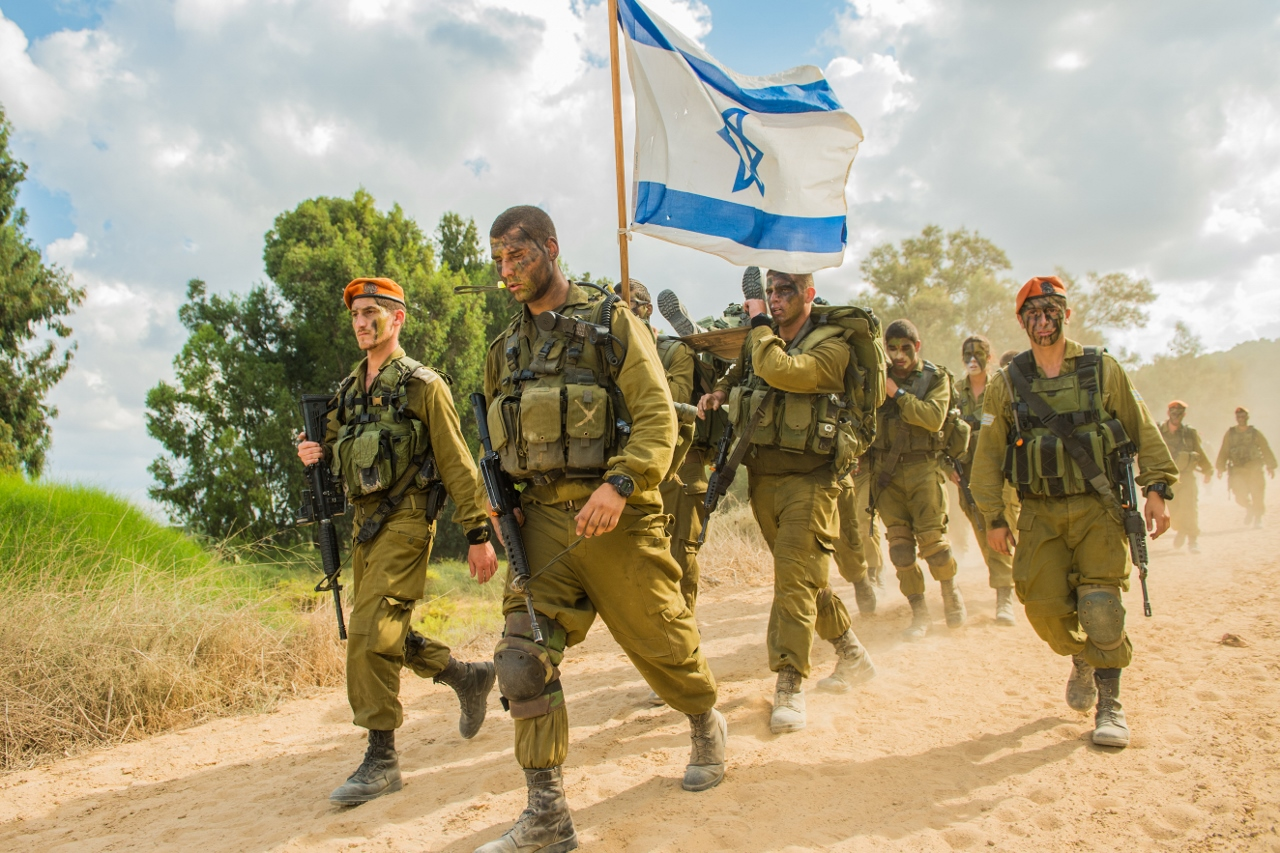 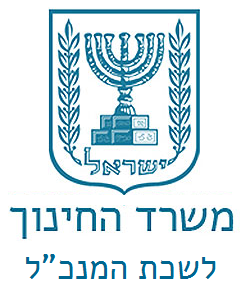 1
03.05.2020
ט' אייר תש"פ
שירות:צבאילאומיאזרחיחלק ב'
הרצאת מנכ"ל משרד החינוך
בהרצאה הקודמת דיברנו על:
1 – הקמת צה"ל
2 – תפיסת הביטחון של ישראל
3 – מודל צבא העם
4 – מודל הצבא השכיר
5 – צהל והחברה בישראל:
– קליטת עלייה
– חינוך
– פיתוח ישובים
על מה נדבר היום?
1 – השירות הצבאי
2 – השירות הלאומי אזרחי
3 – המילואים
4 – תהליך הגיוס לצה"ל
5 – מטרות הצבא בשירות לצה"ל
6 – תוכניות משרד החינוך בגיוס לצה"ל ולשירות לאומי-אזרחי
מסלולים
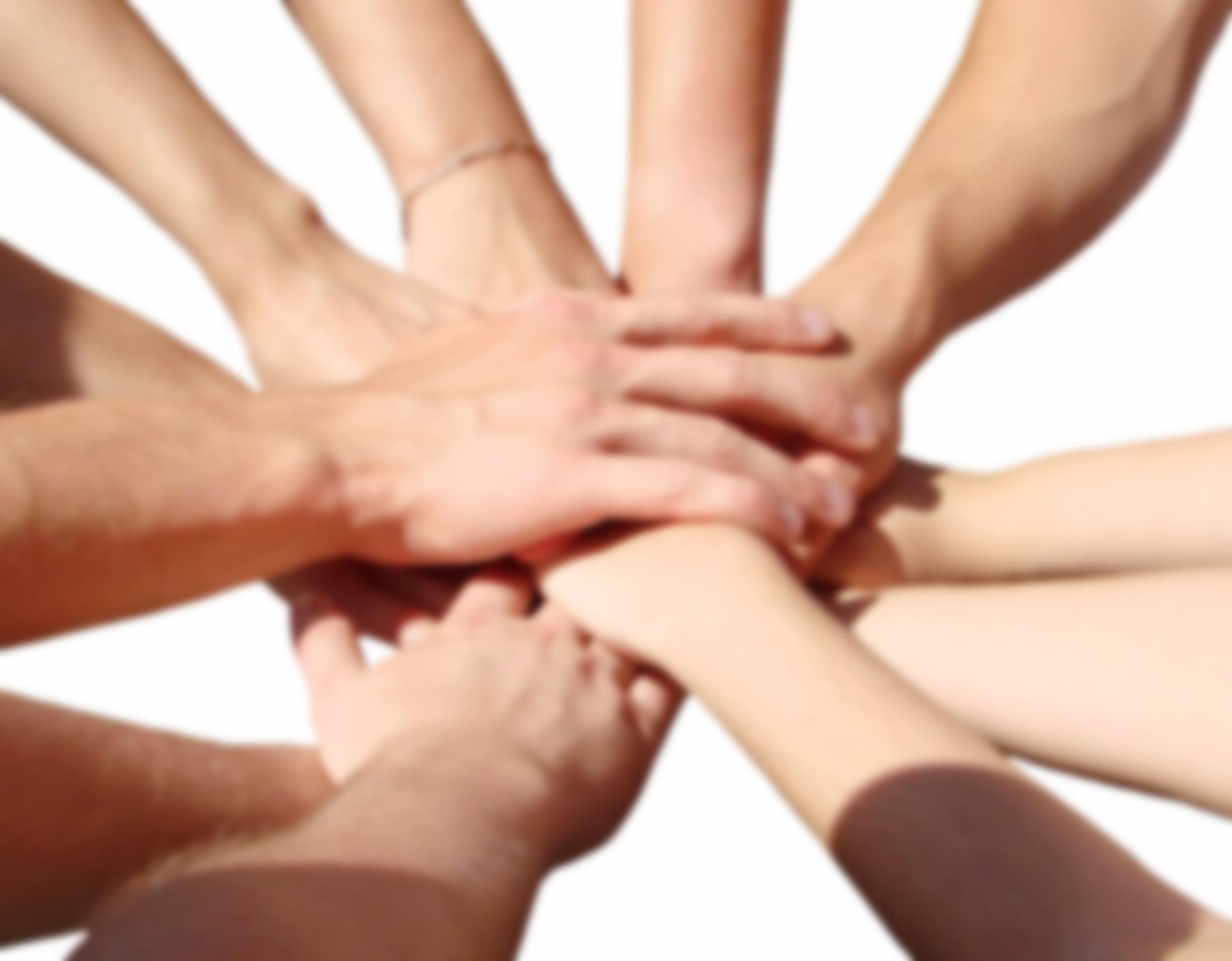 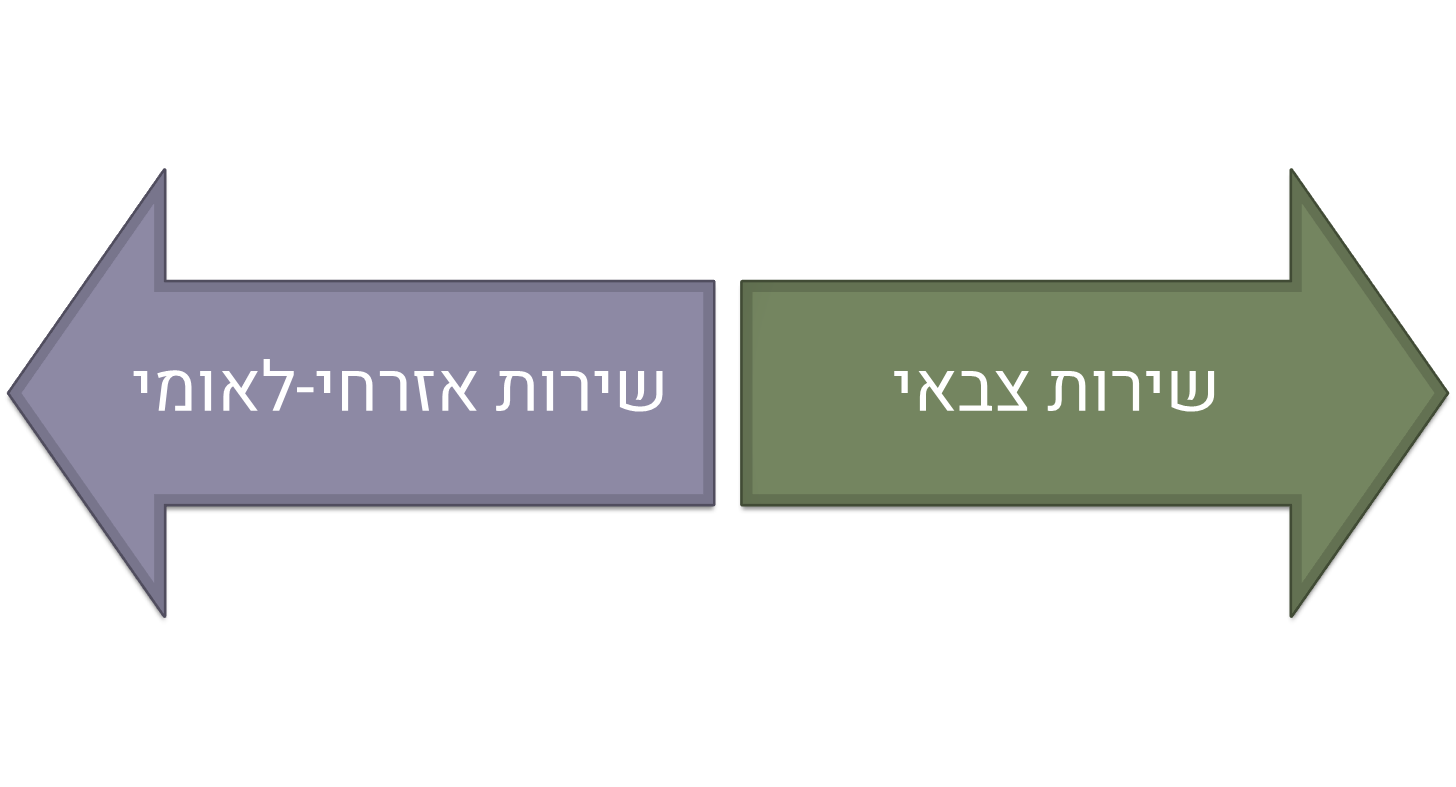 השירות הצבאי
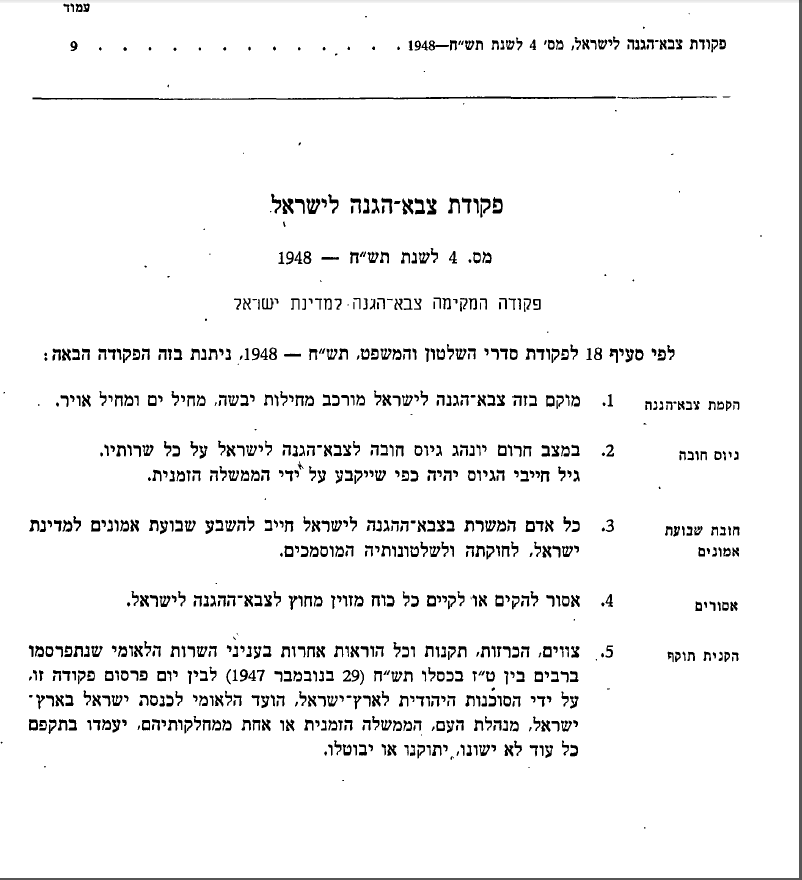 החוק נוקט לשון שוויונית:
כל אזרחי ישראל נדרשים בגיוס
(כולל האוכלוסיה הערבית והחרדית)
6
תמונת מצב הגיוס לצה"ל
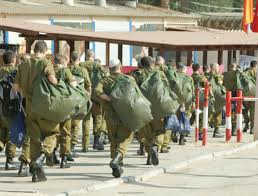 שנתון גיוס
ברי גיוס מתוך השנתון
שיעור הגיוס- 66%
לאחר נשר של כ-17%
53,956
תמונת מצב הגיוס לצה"ל
7
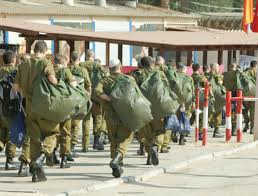 8
תמונת מצב על פני שנים
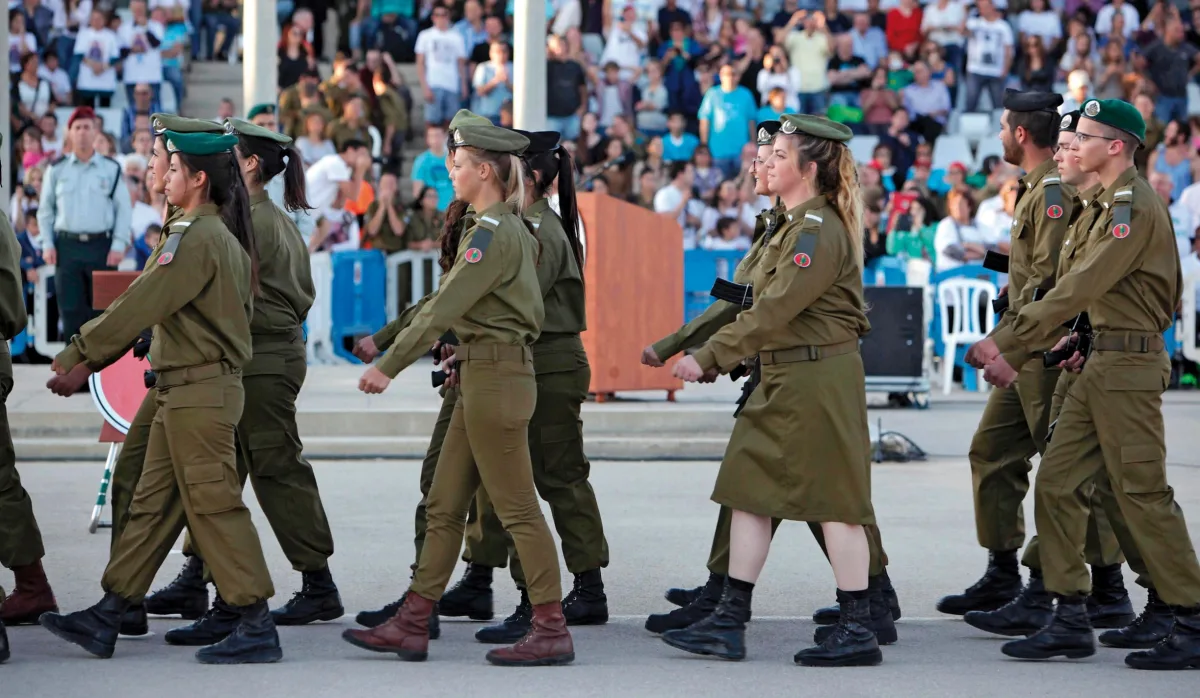 9
תמונת מצב על פני שנים
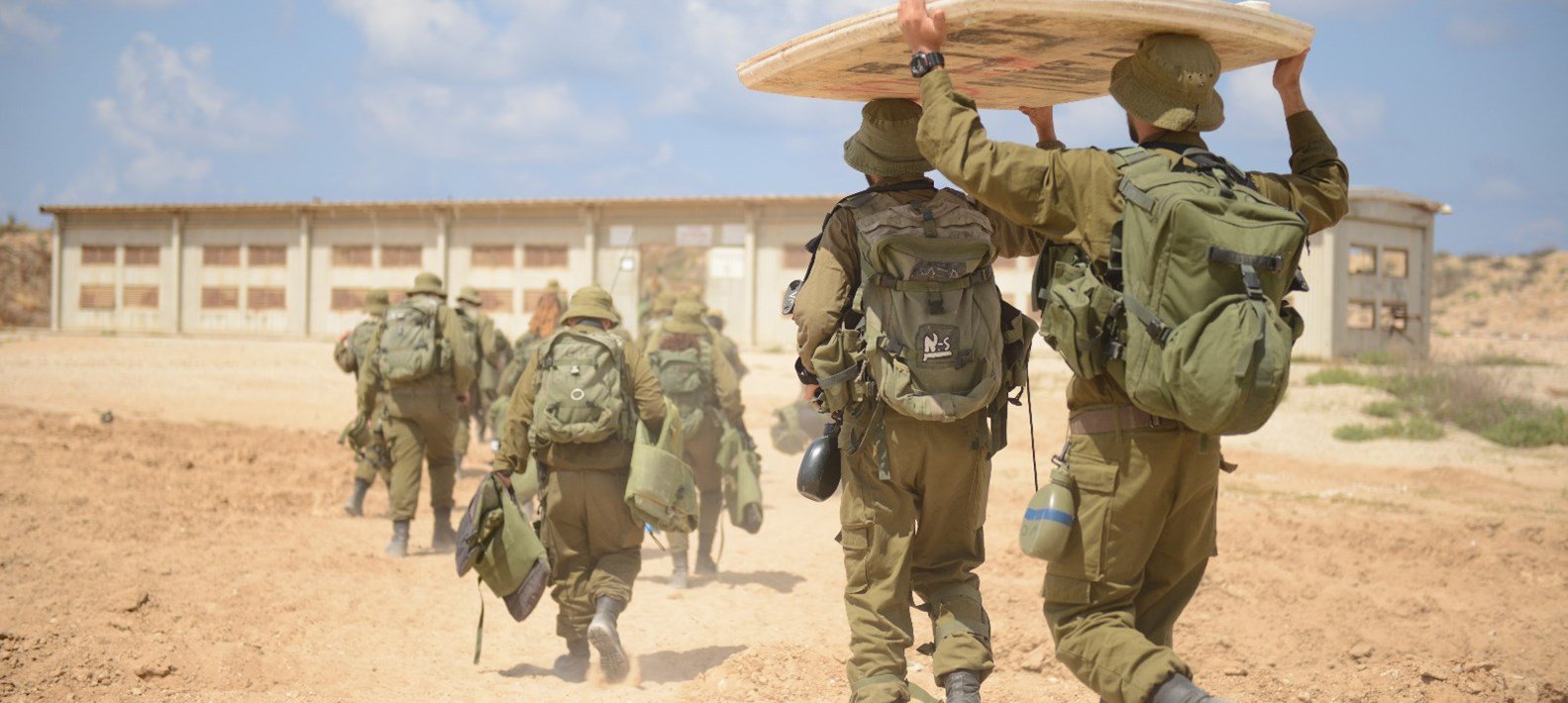 שיעורי גיוס - תמונת מצב ותחזית 2018
גברים
נשים
10
סיבות לאי גיוס
אי גיוס לצה"ל מקרב הפוטנציאל
אחוזי נשירה במהלך השירות הצבאי
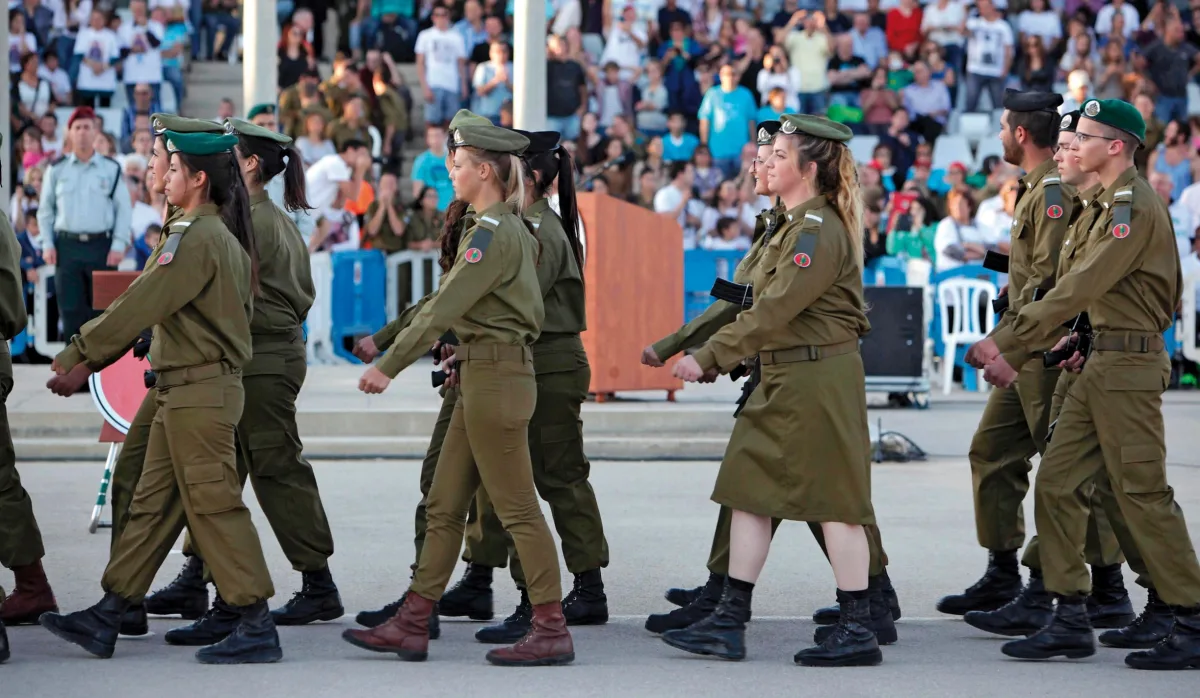 סה"כ נושרים במהלך השירות כ7,600 חיילים וחיילות
פטורים משירות
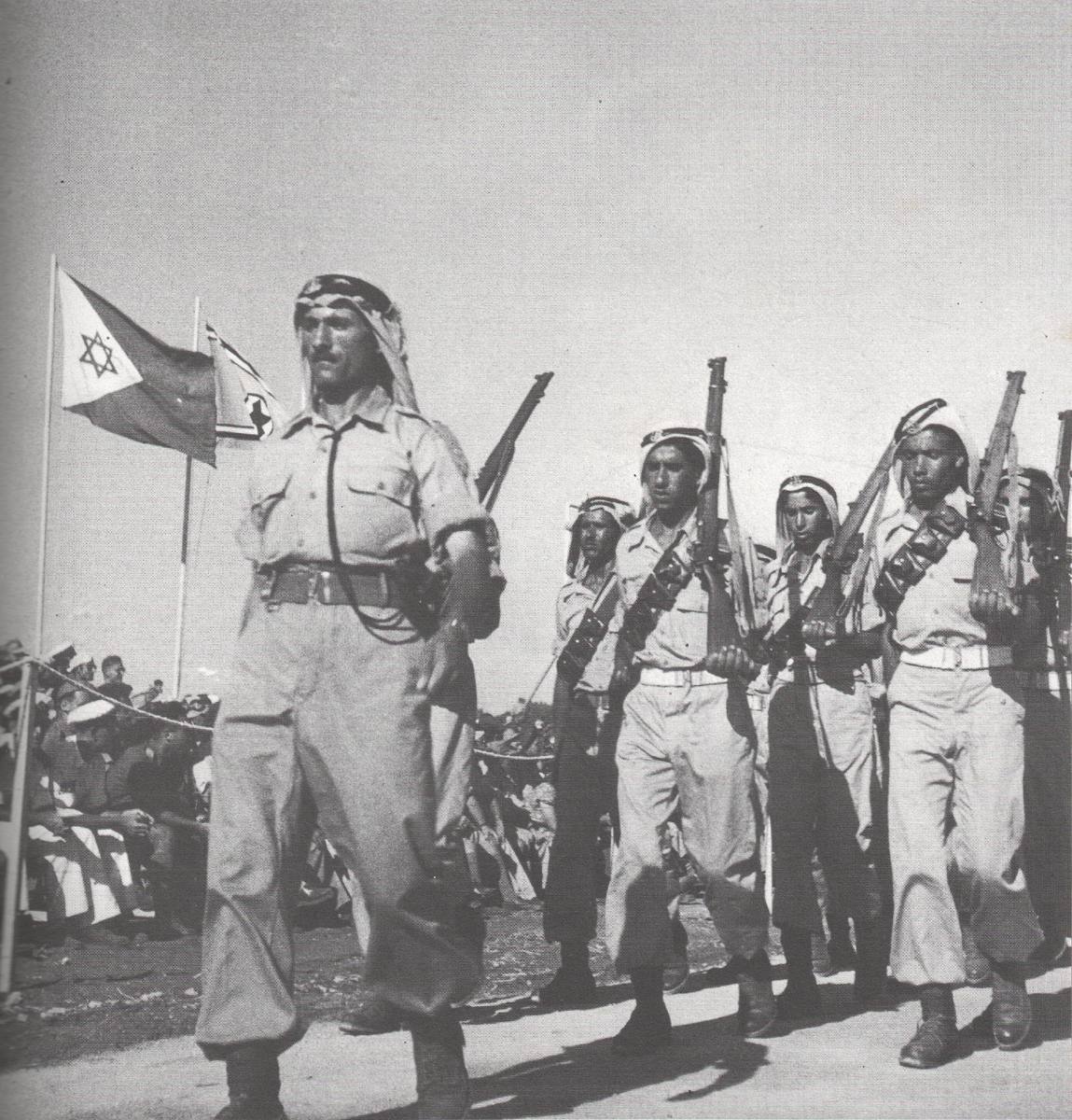 ערבים אזרחי ישראל אינם נקראים לשירות מתוקף סמכותו של שר הביטחון
13
שירות ערבים בצה"ל
סרטון מיעוטים בצה"ל 
(01:40)
14
שירות ערבים בצה"ל
סרטון מיעוטים בצה"ל 
(01:40)
שירות ערבים בצה"ל
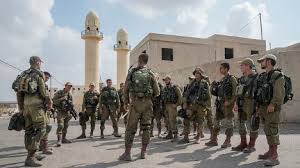 כיום משרתים בצה"ל כ-250 חיילים ערבים מוסלמים
מתוכם: 15 קצינים ו40 נגדים
16
דרוזים בצה"ל
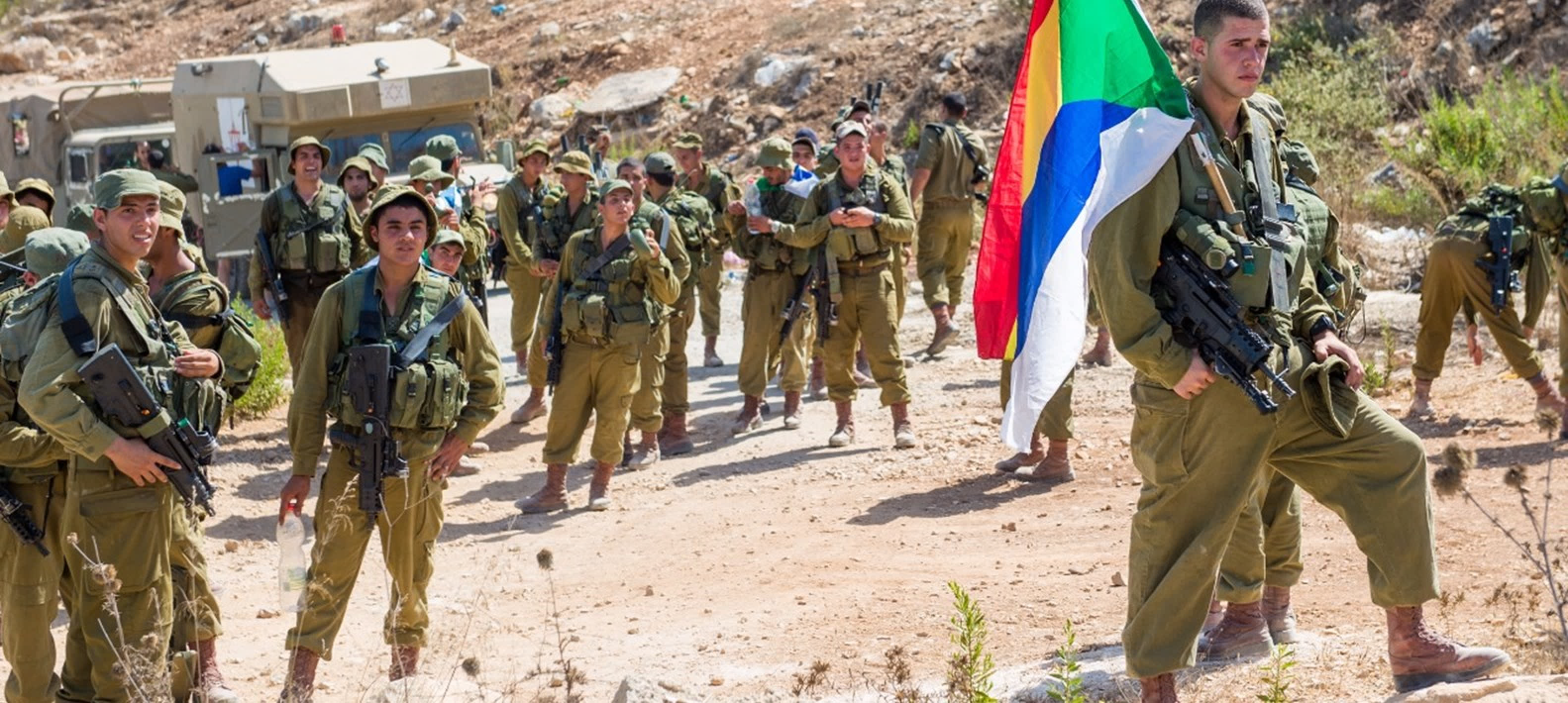 1956
לבקשת בכירי העדה, גיוס החובה חל גם על העדה הדרוזית
1982
פתיחת האפשרות באופן הדרגתי לשירות בכלל יחידות צה"ל
17
דרוזים בצה"ל
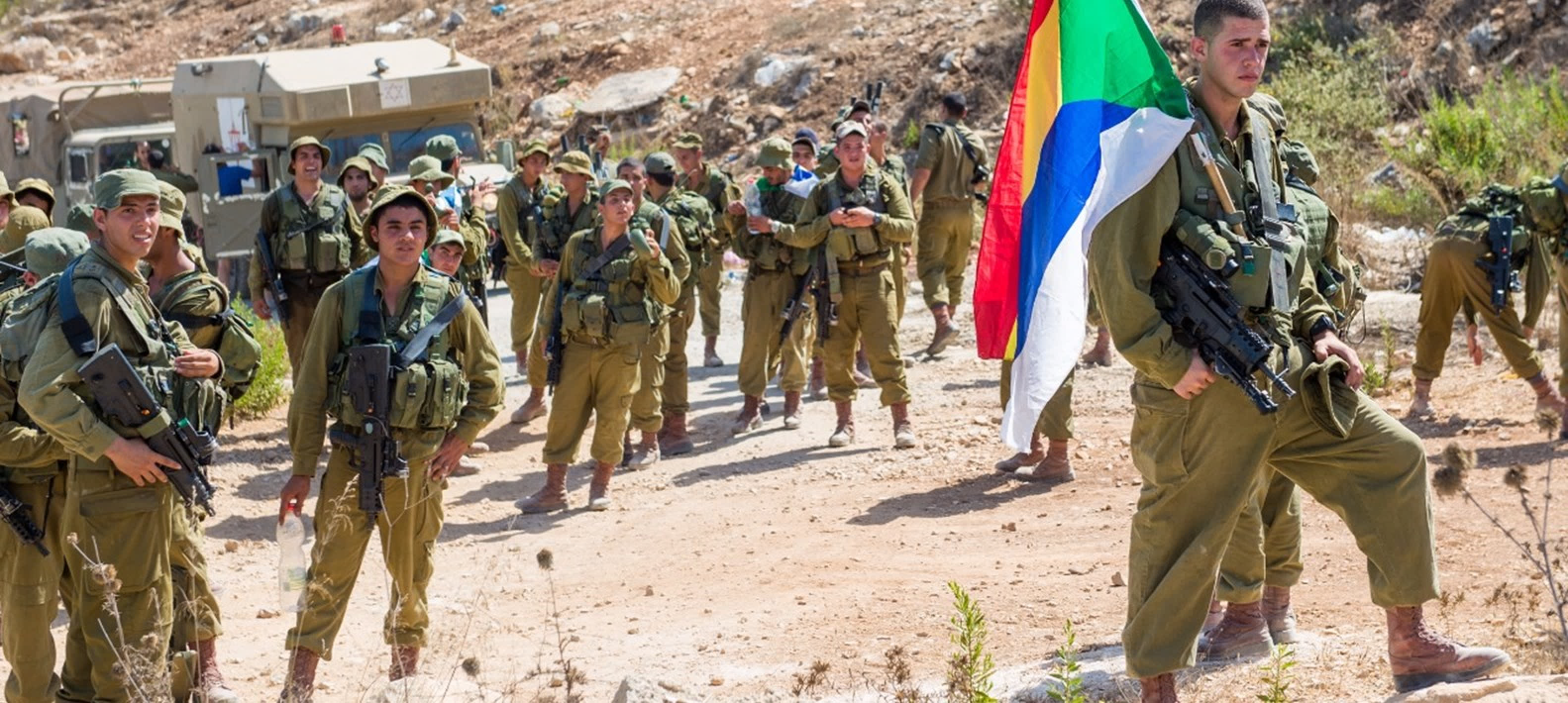 אחוז גיוס בעדה הדרוזית הוא הגבוה ביותר בצה"ל
83%
18
השתלבות הדרוזים: גיוס כביטוי מובהק
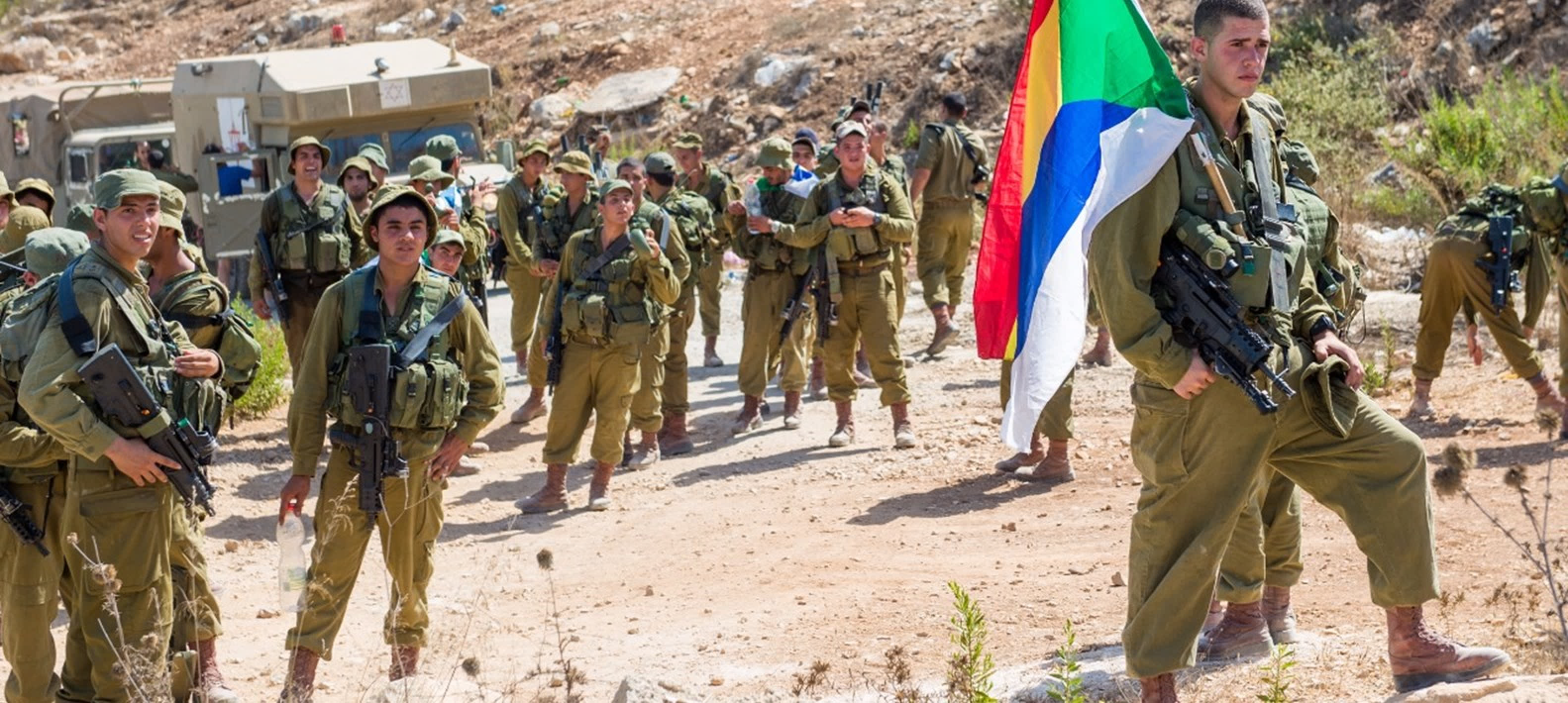 90%
מהבנים מתגייסים
מתגייסים לקרבי
46%
בנות בשירות לאומי
1000
19
דרוזים בצה"ל
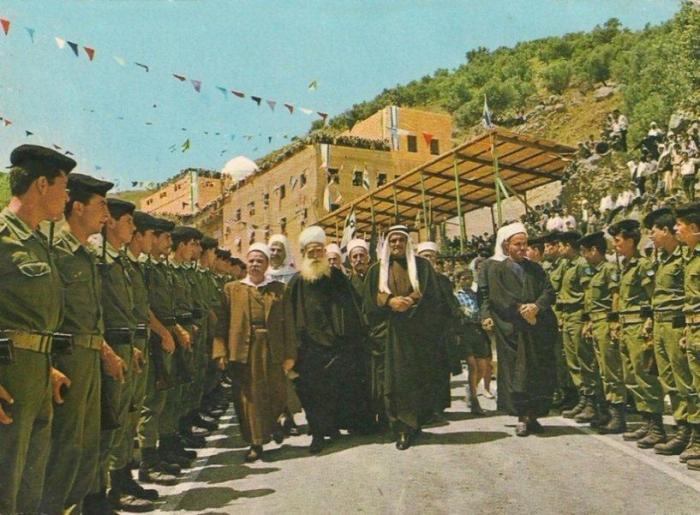 20
דרוזים בצה"ל
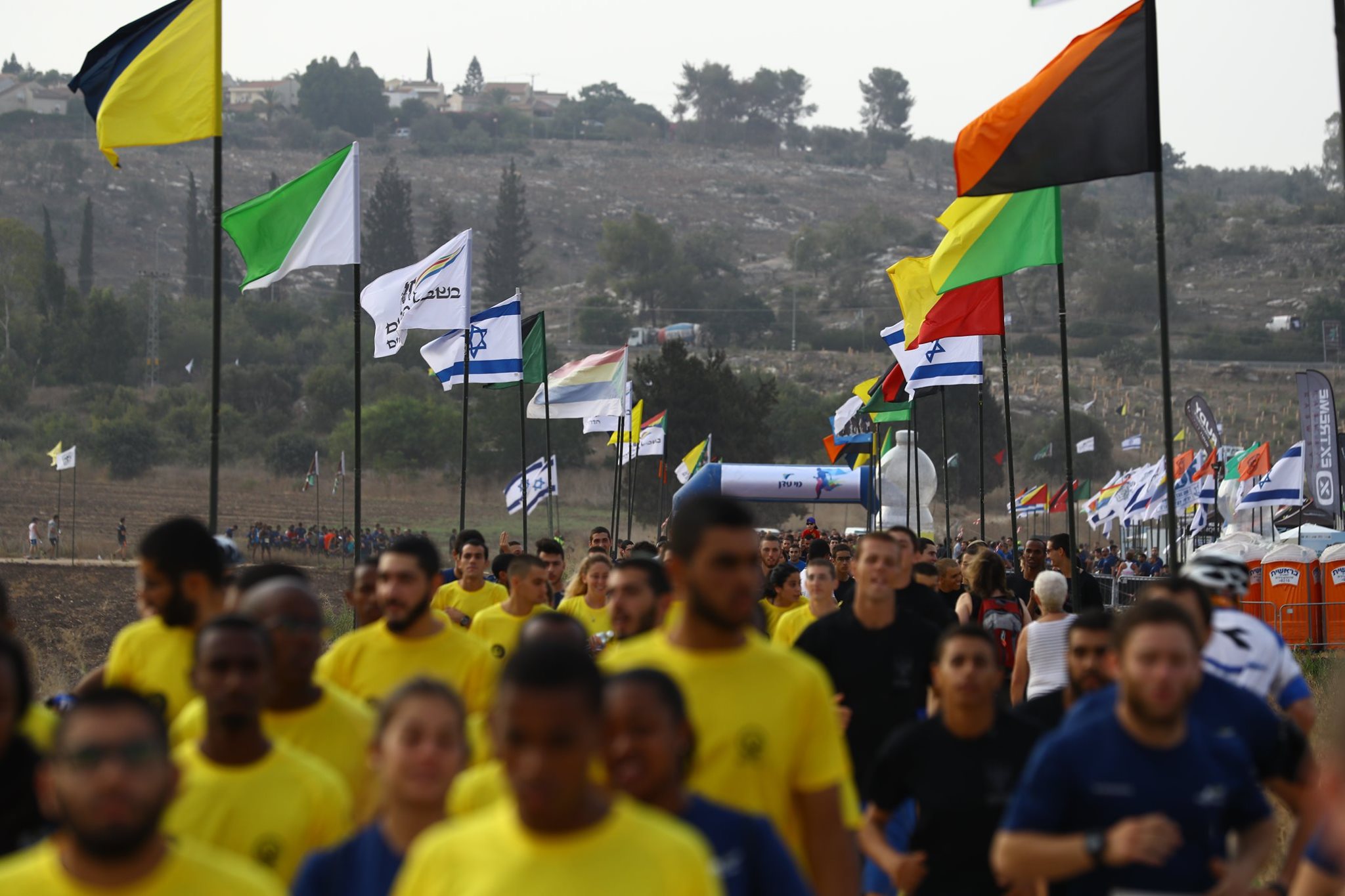 מרוץ לזכר הנופלים הדרוזים
21
העדה הצ'רקסית בצה"ל
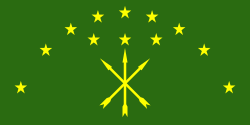 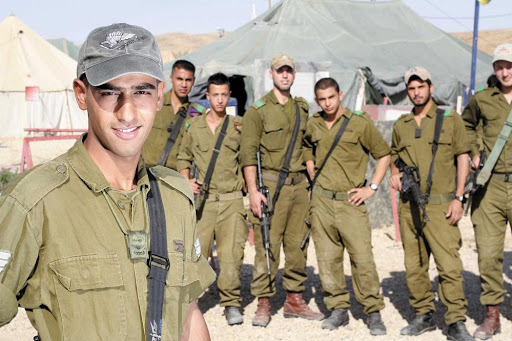 בדומה לבני העדה הדרוזית, תמכו בצבא משנת 1948
משרתים בצה"ל על-פי חוק משנת 1956, בכלל יחידות צה"ל
22
בדואים בצה"ל
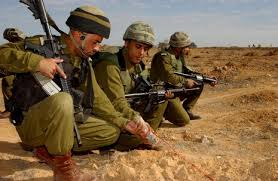 כ-5% משנתון הגיוס במגזר הבדואי מתנדבים לשירות צבאי מדי שנה
300 
מתגייסים
23
בדואים בצה"ל
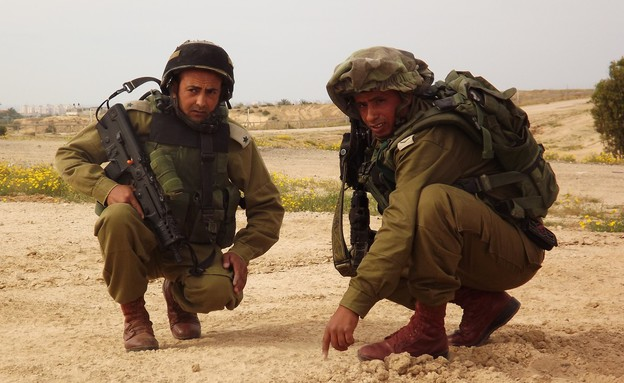 גיוס לצה"ל – יחידת הגששים
24
בדואים בצה"ל
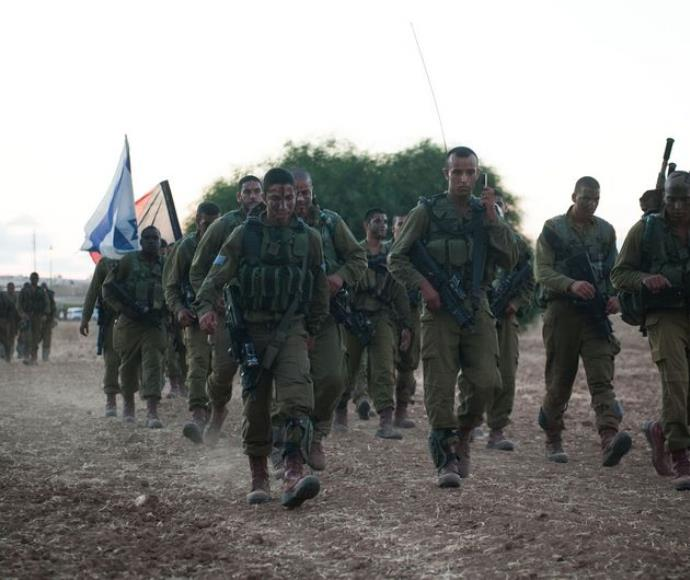 גיוס לצה"ל – גדס"ר בדואי
25
נוצרים בצה"ל
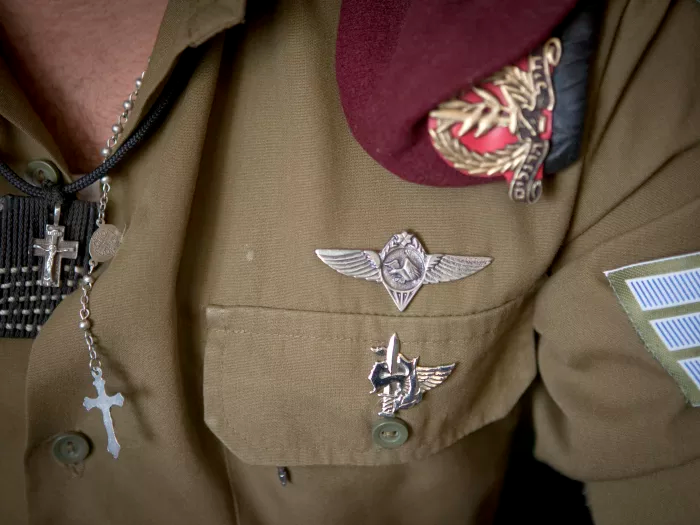 כ-100 מתגייסים בשנה
מתקיימים מאמצים גדולים של משרד הביטחון להעלאת אחוזי הגיוס
26
נוצרים בצה"ל
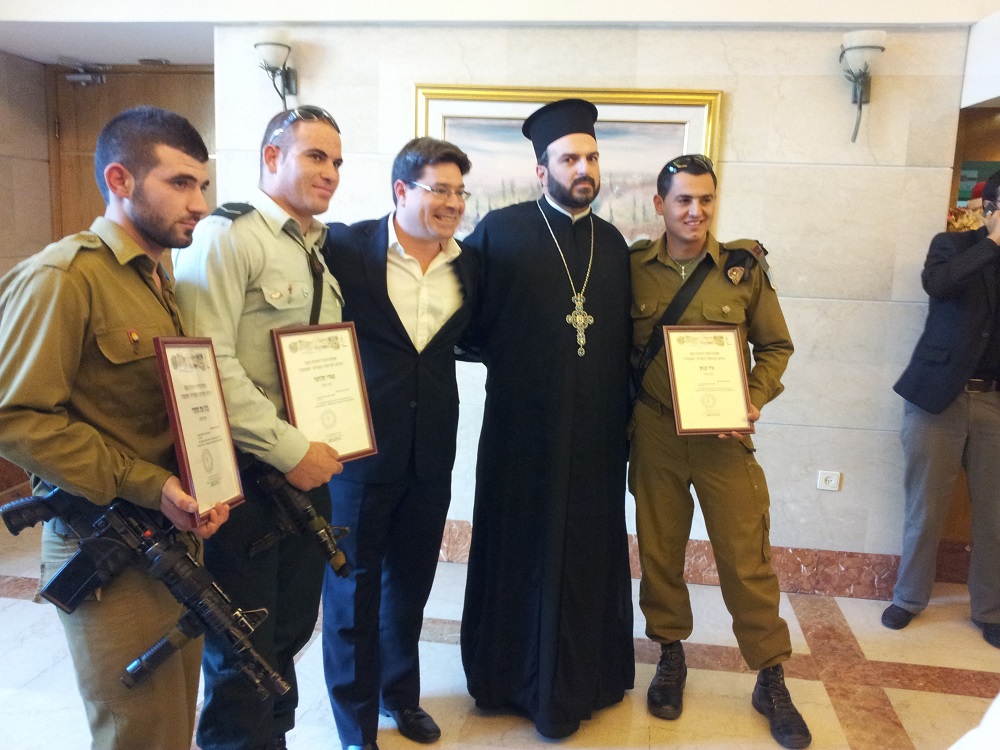 הסתה איומה ודה-לגיטימציה:
המאבק לגיוס העדה הנוצרית
27
תורתו אומנותו - מוסתר
פטור בחורי הישיבות ניתן עוד לפני קום המדינה – על אף המצב הבטיחוני הקשה של יהודי ארץ ישראל וירושלים
הסדר בן גוריון – תורתו אומנותו – בשנת 1948 נכללו בהסדר כ400 בחורי ישיבה (כ-0.07% מהתושבים), בינואר 1951 כתב בן גוריון למנהל משרד הביטחון ולרמטכ"ל -  "על יסוד סעיף 12 בחוק שירות בטחון, שחררתי בחורי הישיבה משירות סדיר. שחרור זה חל רק על בחורי הישיבה העוסקים בפועל בלימוד תורה בישיבות, וכל עוד הם עוסקים בלימוד תורה בישיבות"
בשנת 1968, הוחלט להגביל הצטרפות ישיבות חדשות להסדר – המכסה בשנת 1975 – כ800 בחורי ישיבה
הסדר בגין 1977 – הוסרה המכסה באופן רשמי למצטרפים להסדר "תורתו אומנותו" 
תורתו אומנותו – מונח המתאר אדם שלימוד תורה הוא עיסוקו העיקרי ובכך מקבל מעמד מיוחד בהלכה, צעירים שעיסוקים היחידי הוא לימוד בישיבה מקבלים דחייה של חובת השירות בצה"ל עד סיום לימודיהם
28
גיוס חרדים
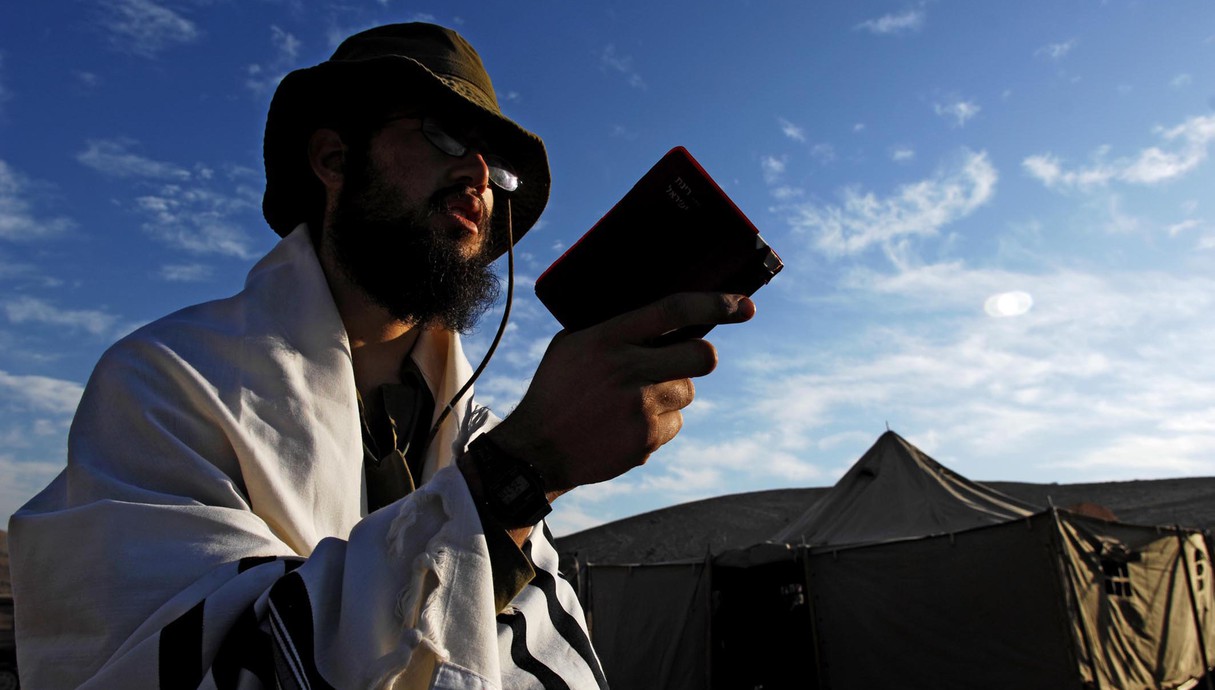 29
גיוס חרדים
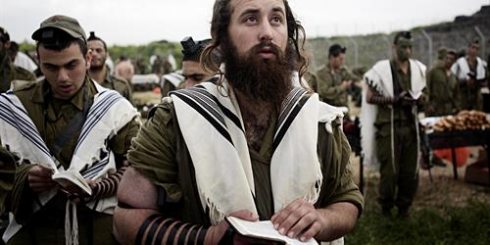 1998
בית המשפט העליון קבע כי מספרם ההולך וגדל של דוחי השירות מחייב את הסדרת דחיית השירות בחקיקה ראשית
2002
לראשונה, עוגנה בחקיקה דחיית שירות לתלמידי ישיבות שתורתם אומנותם
30
גיוס חרדים - מוסתר
1998 – קבע בג"צ שההסדר של דחיית גיוס לבחורי ישיבות לא חוקי וכי על הכנסת לחוקק חוק בעניין תוך שנה. באוגוסט אותה שנה מונתה ועדת טל – הועדה לגיבוש ההסדר הראוי בנושא גיוס בחורי ישיבות לצה"ל
2000 – ועדת טל פרסמה דו"ח מפורט ובכללו ניסוח הצעת החוק שהסעיף המרכזי בו הוא "שנת הכרעה" – אמור לאפשר לחרדים להשתלב במעגל העבודה
2002 – חוק טל אושר בכנסת, על פי הצעת החוק יזכו בחורי ישיבות מדי שנה לדחיית שירות עד גיל 22, בשלב זה יוכלו לצאת לשנת הכרעה – יוכלו לעבוד\ללמוד מחוץ לישיבה ללא חיוב בגיוס. לאחר שנת ההערכה יעמדו בפני כל בחור ישיבה 3 אפשרויות: חזרה לישיבה, הצטרפות למעגל העבודה ושירות צבאי בהתאם למצבם המשפחתי (חרדי נשוי עם 2 ילדים – 120 ימי שירות) או ביצוע שירות לאומי של שנה וחצי  תלמידי ישיבה שיתמידו בלימודיהם ולא ירצו להתגייס פטורים ע"פ חוק מגיוס
2012 – ביטל בג"צ את חוק טל – נשיאת העליון דאז, השופטת בדימוס דורית ביניש, קבעה כי החוק אינו חוקתי ולכן יש לבטלו
31
גיוס חרדים
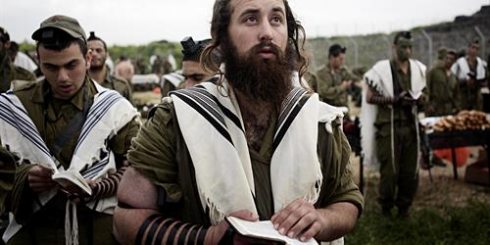 חוק טל - 2002
החוק נועד לעגן את ההסדר, להגדיל את השוויון בנטל השירות הצבאי והגברת השתתפות הגברים בני הציבור החרדי במעגל העבודה
32
גיוס חרדים
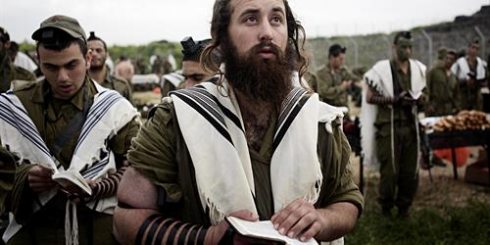 החוק קובע
בחור ישיבה בן 22 ייצא לשנת הכרעה שבה יחליט אם ימשיך ללמוד או ייצא לעבוד. אם יבחר לעבוד, עליו להתגייס לשירות צבאי מקוצר, או לצאת לשנת שירות לאומי ללא שכר.
33
גיוס חרדים
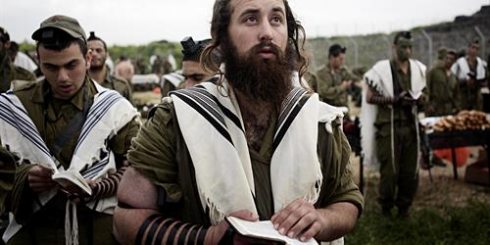 2012
"החוק פוגע בזכות לשוויון כחלק מהזכות לכבוד האדם ואינו חוקתי"
-נשיאת בית המשפט העליון דורית בייניש
בג"צ קבע כי החוק אינו חוקתי ואינו עומד במטרותיו
על כן, אסר בג"צ על הארכתו
34
גיוס חרדים
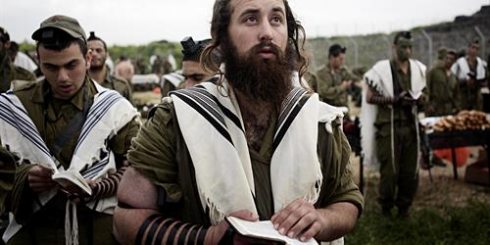 עלייה מתמדת במספר המתגייסים החרדים
מאז ביטול חוק טל
35
גיוס חרדים
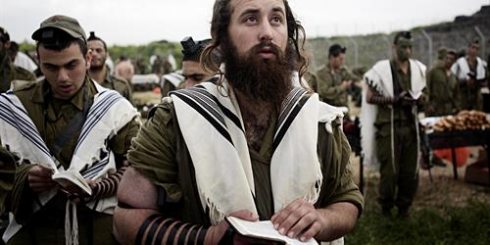 בשנת 2018
7,250
חיילים חרדים משרתים בחובה ובקבע
36
גיוס חרדים - מוסתר
בשנת 2017 למדו 124,450 תלמידים במוסדות החרדיים המיועדים לבני 18+ מתוכם 64% אברכים
בשנת 2017 הצטרפו 3,685 גברים חרדים, שהם כ־34% מהבנים בוגרי מערכת החינוך החרדית, לשירות צבאי או אזרחי – 83% מתוכם לצבא ו17% לשירות לאומי
למרות האפשרות שיש לחרדים להתגייס לשירות צבאי בגיל מבוגר, רוב מוחלט מן המתגייסים עושים זאת בגיל צעיר. בשנת 2017 שיעור המתגייסים לצה"ל בגילים 18-20 היה %69 מתוך כלל החרדים המתגייסים, לעומת 21% מקרב בני ה־21-23 ו־10% בלבד מגילאי 24-27.
37
גיוס חרדים
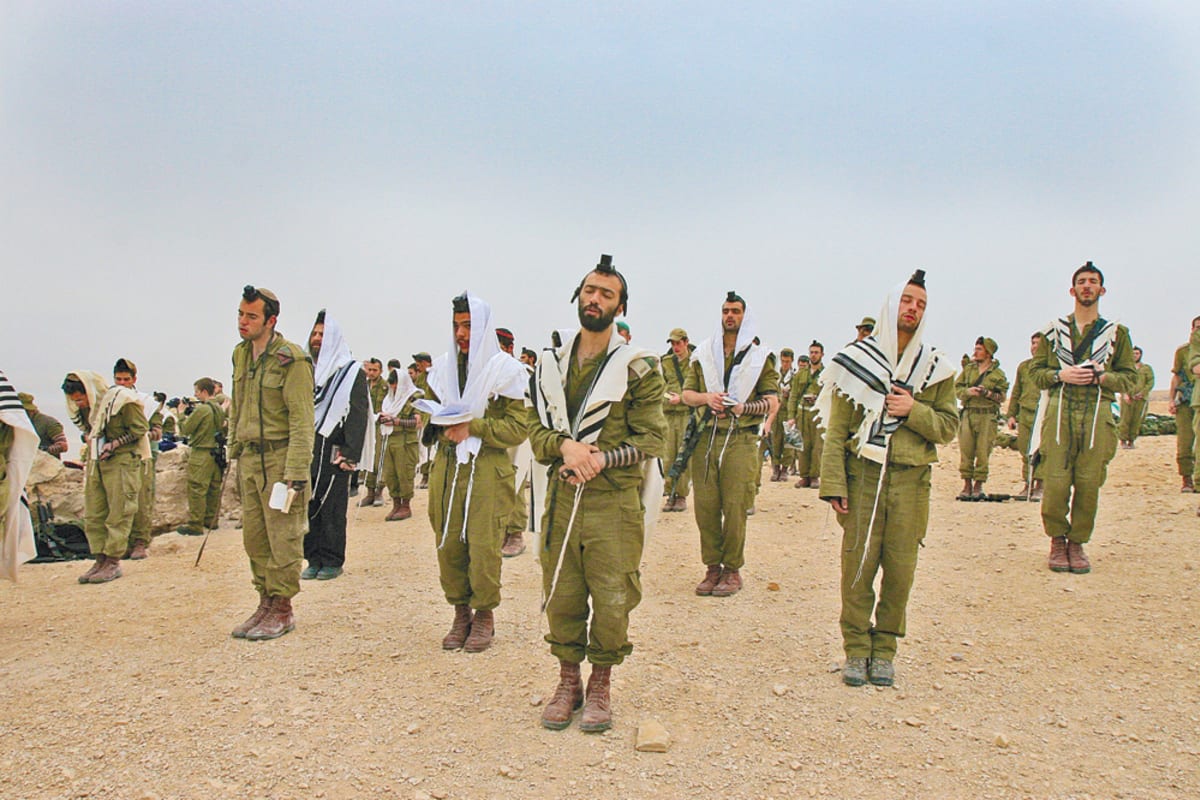 38
אחוזי גיוס גברים לשירות צבאי
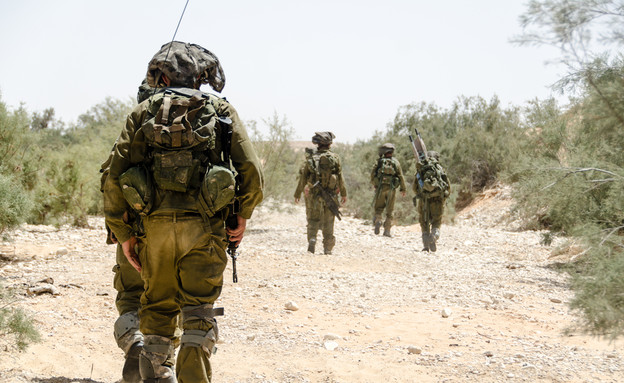 39
אחוזי גיוס נשים לשירות צבאי
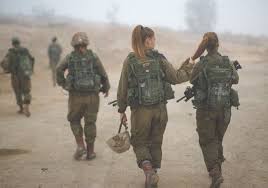 40
גיוס נשים  לצה"ל
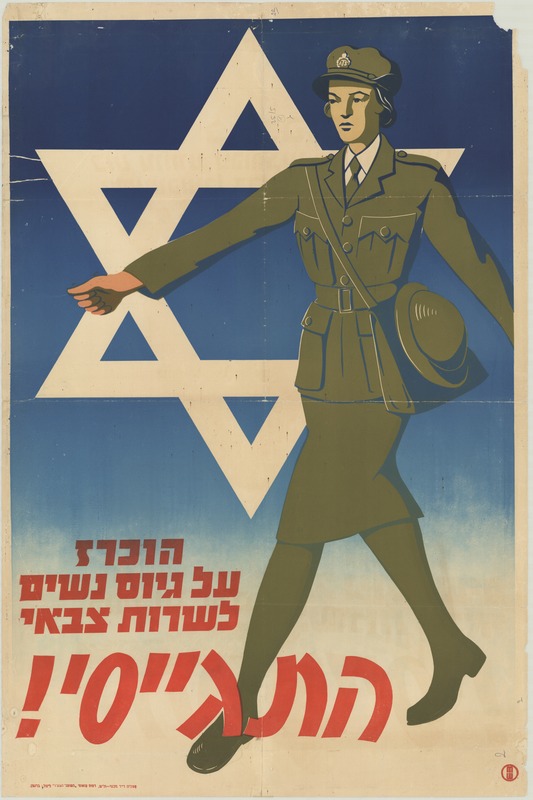 במאי 1948 הוקם צה"ל ובתוכו הוקם ח"ן – חיל הנשים, ונקבע שנשים ישרתו בתפקידי הגנת יישובים, בתפקידים מקצועיים, בתפקידים מנהלתיים ובתפקידי עזר – אך לא בתפקידי לוחמה
41
גיוס נשים  לצה"ל
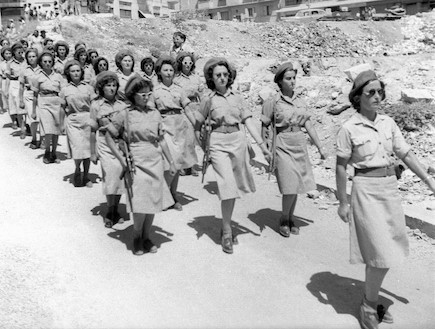 "בדרך-כלל האשה בצבא, בין שהיא בוגרת גימנסיה או סמינריון לגננות ומורות, ילידת הארץ ובת-טובים, ובין אם היא עולה חדשה מארצות אירופה או ארצות המזרח - מתעלה בצבא מבחינה אנושית ויהודית גם יחד"
דוד בן גוריון, 1953
42
גיוס נשים  לצה"ל
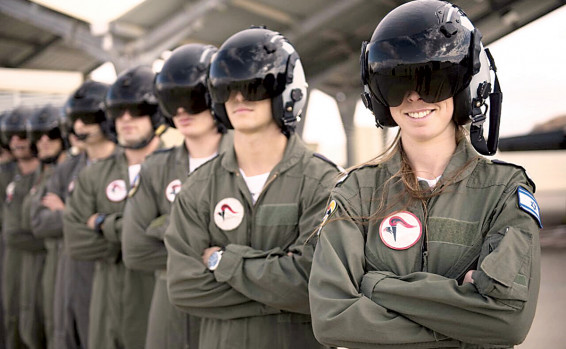 החל משנות ה-70 ועד לשנות ה-90 התקיים תהליך הדרגתי של פתיחת תפקידים "תומכי לחימה" בפני נשים, ותהליך זה הגיע לשיא בשנת 1995 עם בג"צ אליס מילר אשר קרא לאפשר לנשים להתגייס לקורס טיס
43
גיוס נשים לצה"ל
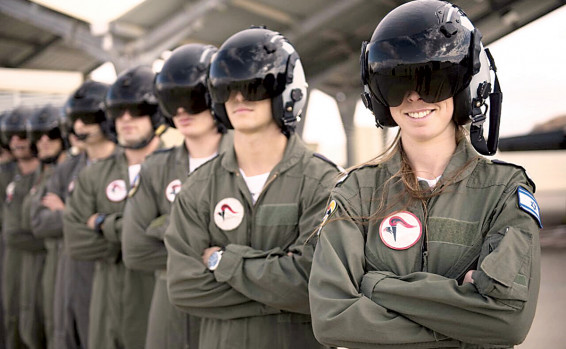 בעקבות הפסיקה לטובת מילר ותיקון לחוק שירות הביטחון התקיים שינוי תפיסתי רחב היקף: נשים החלו להתגייס לצה"ל לא רק בהתאם לצרכי המערכת וצו השעה, אלא גם בכפוף לחוק השוויון
44
גיוס נשים  לצה"ל
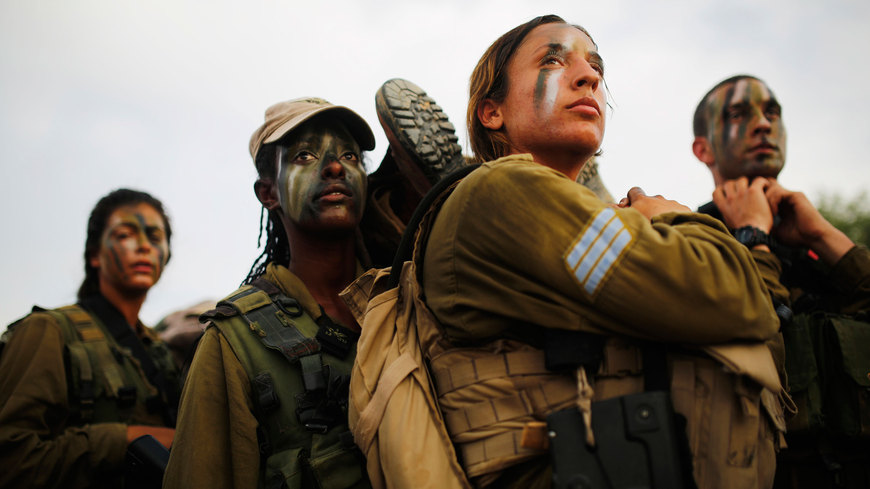 כיום נשים מהוות 33% מכלל חיילי צה"ל ו-36% בדרגות הקצונה הנמוכות, אך עדיין מספרן מועט ככל שעולים בסולם הדרגות
צבא (פחות מחצי) העם
42%
שיעור הגיוס המשוקלל של נשים וגברים
46
ירידה במוטיבציה לשירות
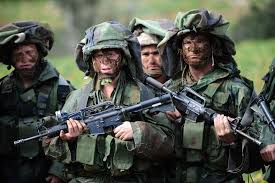 הקונצנזוס החברתי סביב הצבא נסדק
צבא (חצי) העם
ירידה בתחושת הזיקה הלאומית
47
ירידה במוטיבציה לשירות
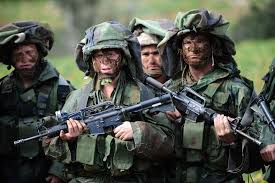 המוטיבציה לשירות קרבי יורדת בעיקר בקרב בעלי נתוני האיכות הגבוהים
בקרב הלוחמים עצמם יש ירידה בביקוש לחטיבות חיל הרגלים
במקומן קורצים לחיילים תפקידים פחות מסוכנים – כמו תפקידי מודיעין וסייבר
48
מוטיבציה לשירות
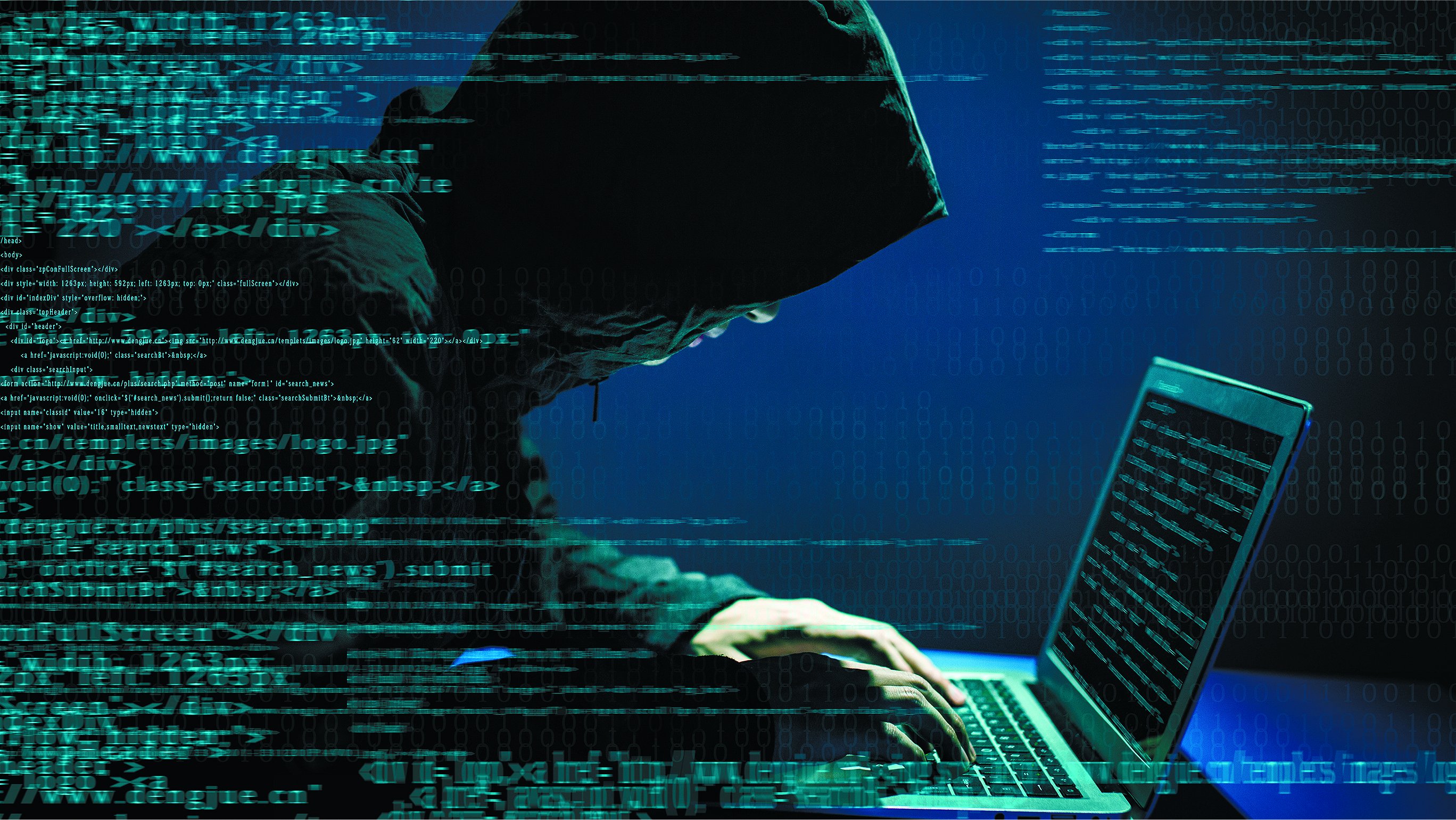 הסיבות העיקריות:
סיכון חיים אפסי 
העיסוק האינטנסיבי של רשויות המדינה, התקשורת והציבור בתחום הסייבר, העלה בצורה קיצונית את הרצון של מתגייסים לשרת בתפקידים הקשורים בכך, שלכאורה משלבים: יוקרה, תרומה, סיכוי למקום עבודה משתלם בחיים האזרחיים
49
מוטיבציה לשירות
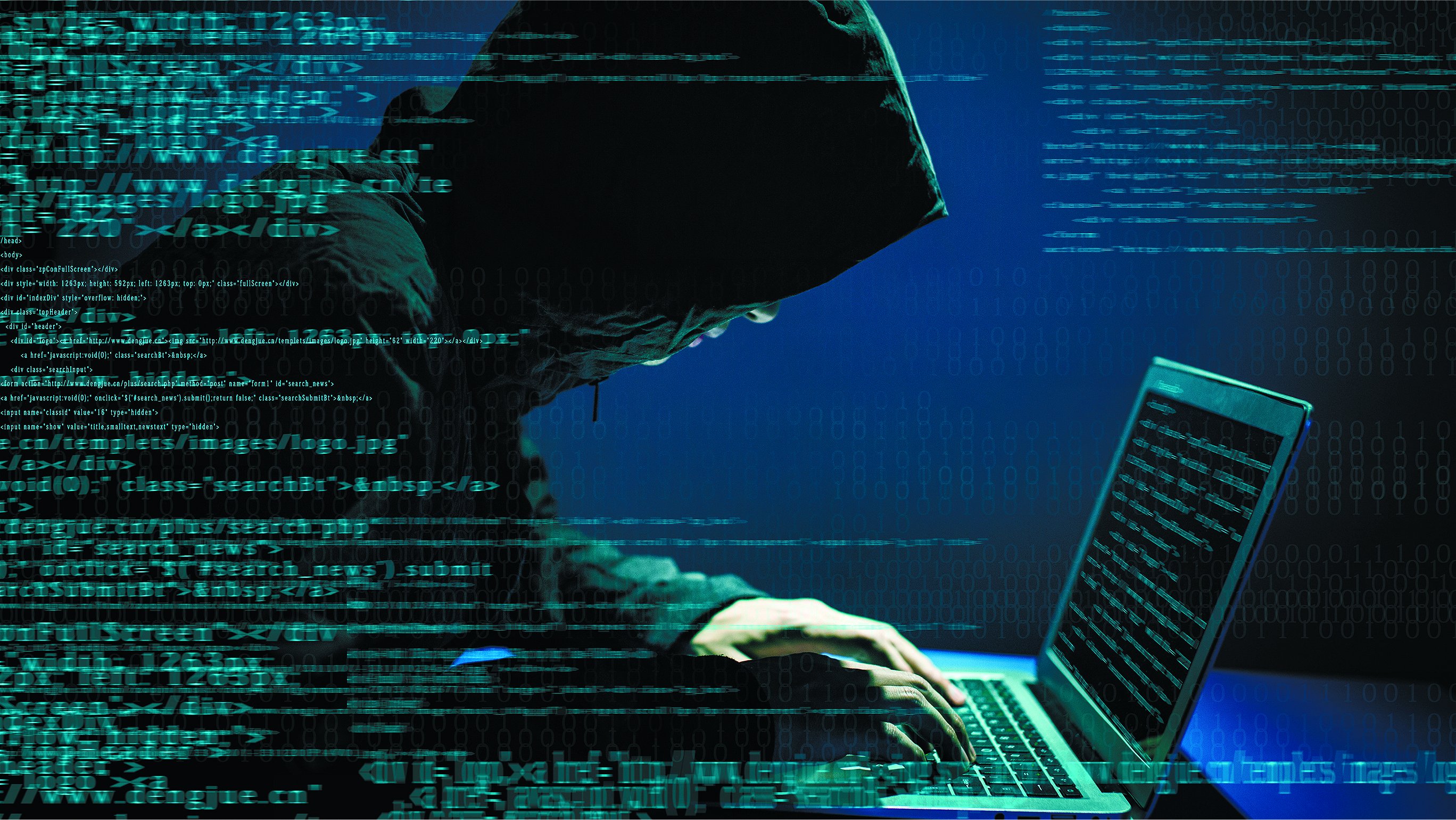 בנוסף:
נפתחות מגמות סייבר בתיכונים
האוניברסיטאות פותחות קורסים לתואר ראשון במתמטיקה, פיזיקה או מחשבים לתלמידים שכבר השלימו את הבגרויות כבר מגיל 16 
מכללות פותחות "חוגי חכמים" בגילאי 18
צהל זקוק למומחי סייבר בהתאם לצרכי אגף המודיעין
50
מוטיבציה לשירות
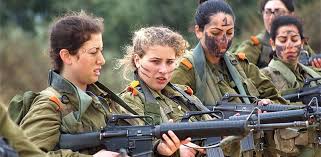 במסגרת הניסיונות לשוב ולמלא שורות לוחמים נוקט צה"ל סדרת מהלכים שנועדו להגדיל מגוון מקורות שממנו הם מגיעים – הסתמכות רבה יותר על לוחמות (2017 – 9% -2700, 2012 – 550)
51
מוטיבציה לשירות
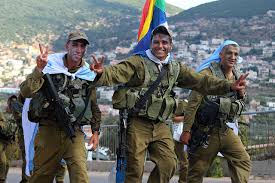 מקור אפשרי נוסף אך מוגבל בהיקפו הוא גיוס בני מיעוטים – מאמץ מקיף של משרדי הממשלה מתוך גישה שגיוס לצה"ל יקל גם את הקליטה בשוק העבודה ובחברה הישראלית
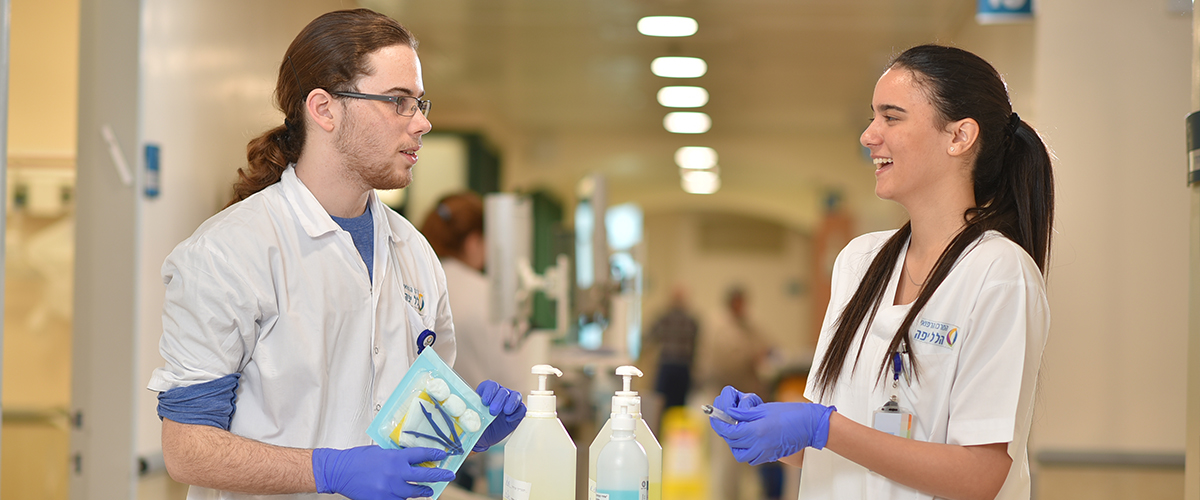 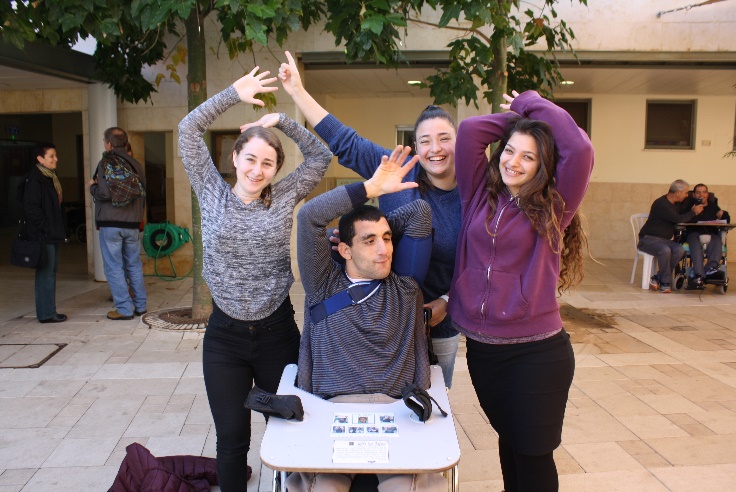 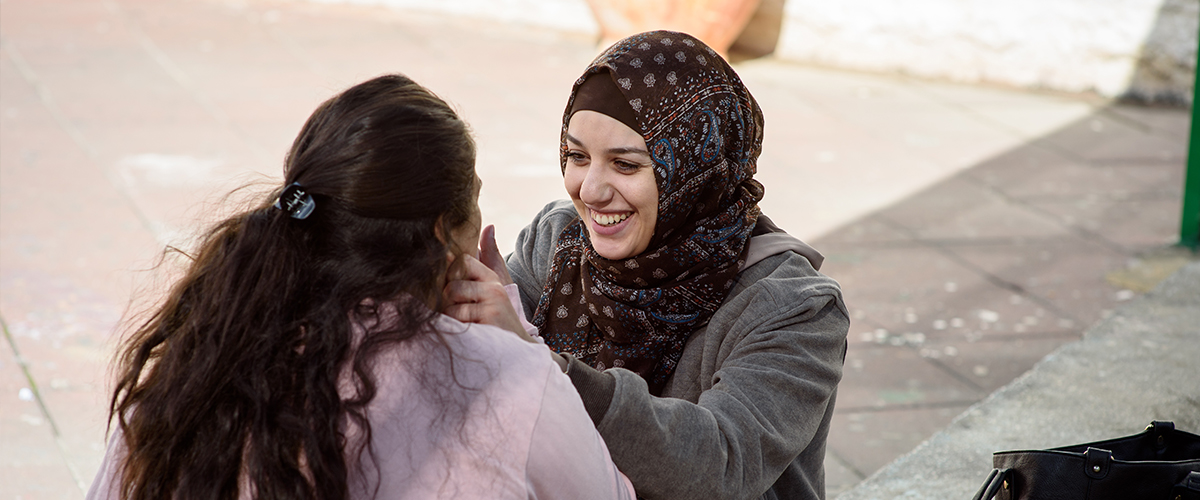 שירות לאומי – אזרחי
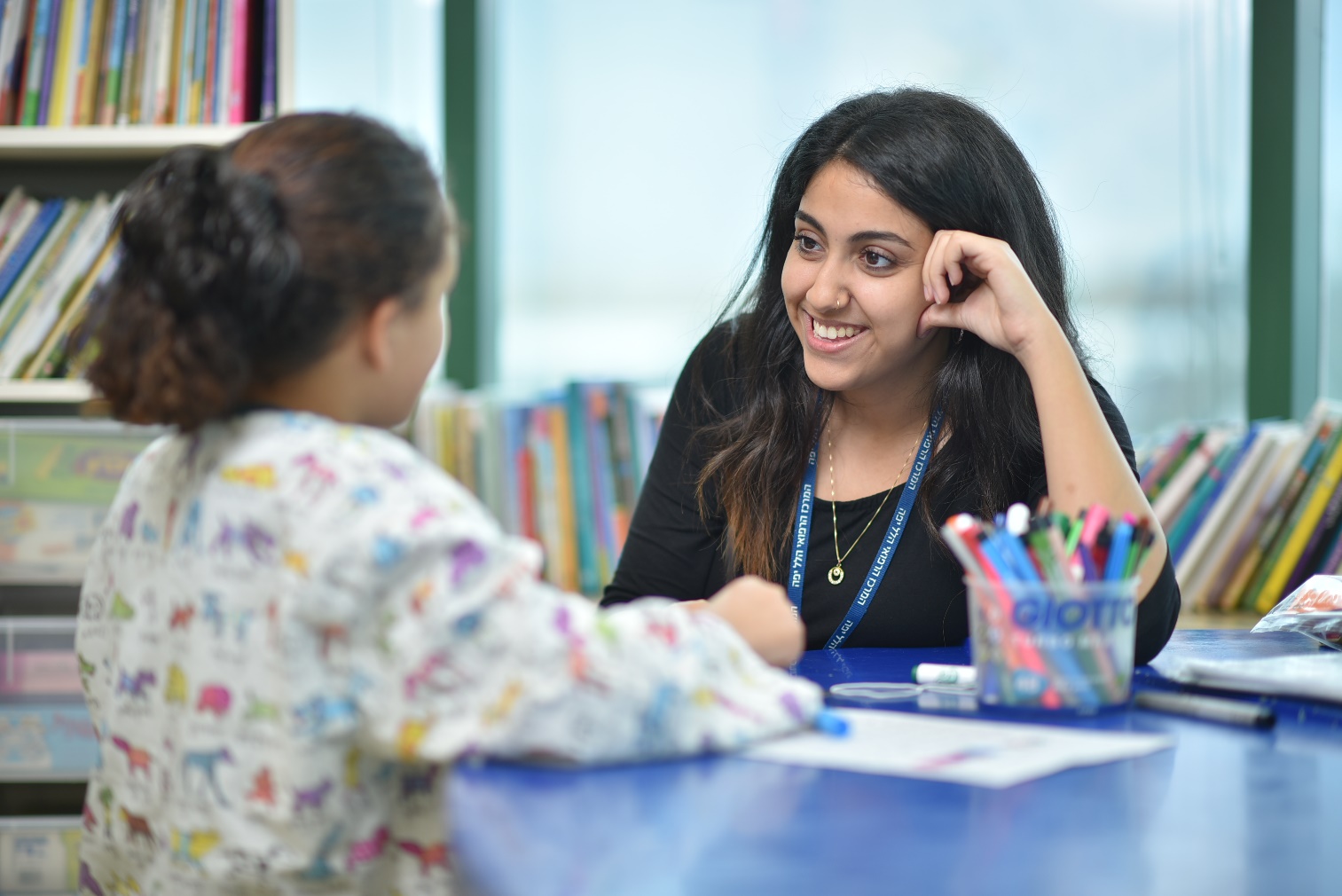 53
שירות לאומי-אזרחי
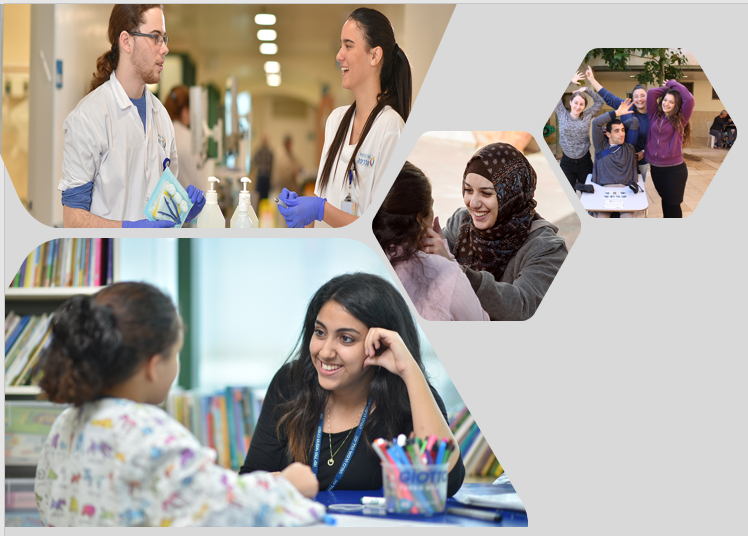 השירות האזרחי בישראל מהווה חלופה לאלו הפטורים משירות צבאי, כדרך לעבות את שירותי הבריאות, הרווחה, החינוך, איכות הסביבה, ביטחון הפנים ושירותי ההצלה; להגשמת ערכים של התנדבות, ערבות הדדית ואזרחות פעילה ולפיתוח אישי של המתנדבים הלוקחים חלק בתוכנית
54
שירות לאומי-אזרחי
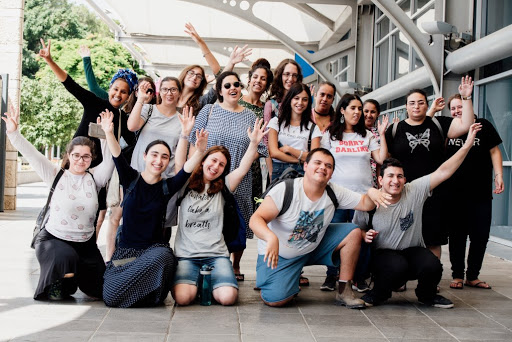 האוכלוסיות המשרתות בשירות הלאומי-אזרחי
588
1,139
1,357
4,875
10,193
נוער בסיכון
חברה ערבית
ודרוזית
חרדים 
שירות אזרחי
בנות דתיות ובעלי פטורים
אוכלוסיות
מיוחדות
55
שירות לאומי-אזרחי
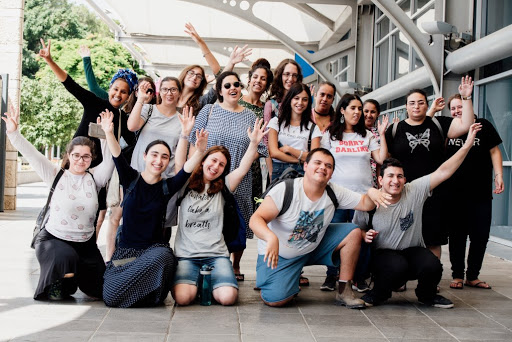 סה"כ משרתים בשירות לאומי אזרחי כ-18,000 מתנדבים
10% מכלל המשרתים הם בנים – כ1800 מתנדבים
90% מכלל המשרתים הן בנות – כ16,000 מתנדבות
56
שירות לאומי-אזרחי
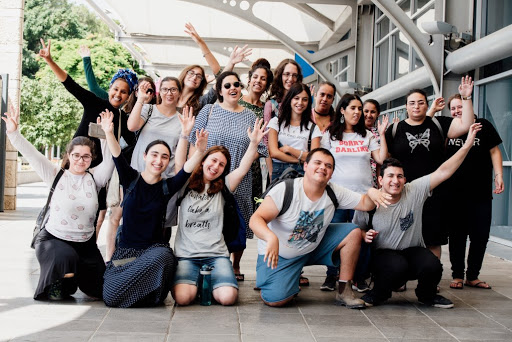 57
שירות לאומי-אזרחי
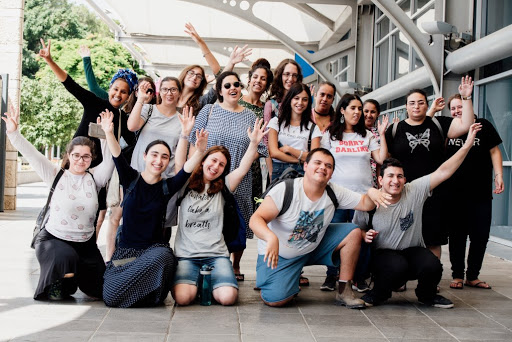 רווחה

עבודה עם קשישים, נוער בסיכון ועוד
תחומי פעילות
בריאות
חינוך

עבודה עם ילדים ונוער
שירות בתפוצות
ביטחון

שב"כ, מוסד, סייבר
שירות לאומי-אזרחיהסדרה בחקיקה
חוק שירות לאומי-אזרחי
חוק שירות ביטחון
חוק שירות לאומי
2014
2006
1986
1953
2017
1953
חקיקה מסדרת- חוק שירות אזרחי
ועדת עברי
תיקון לחוק-יישומו יחל על רק פי החלטת ממשלה
59
שירות לאומי-אזרחימוסתר
בשנת 1953 נחקק חוק שירות לאומי
קובע כי כל בת דתייה שקיבלה פטור משירות בצה"ל חייבת לשרת בשירות לאומי
החוק לא בוצע בפועל ולא הותקנו תקנות לביצועו, עורר את התנגדותם הפעילה של גדולי הרבנים בציבור החרדי.
בשנת 1979 נוסף תיקון לחוק בסופו סעיף 21 הקובע "ביצועו של חוק זה לא יחל, אלא לאחר שהממשלה תחליט על כך"[2]. החלטה כזו לא נתקבלה מעולם ולכן החוק אינו מיושם עד היום (בגלל שהייתה התנגדות רבה לחוק).
השירות האזרחי מעוגן כיום בתיקון לחוק שירות ביטחון, התשמ"ח-1986, - הוא החוק המסדיר את ההוראות בדבר גיוס לצה"ל - כל אזרח ישראלי או תושב קבוע שמלאו לו שמונה עשרה שנים ושלא קיבל פטור משירות צבאי, מחויב להתגייס לשירות סדיר
ועדת עברי – 2006 - הוועדה הציבורית לכינון שירות לאומי-אזרחי. בין המלצותיה קראה הוועדה לאפשר שירות אזרחי לכלל אזרחי ותושבי ישראל, שאינם נקראים לשירות ביטחון או פטורים משירות ביטחון. על אוכלוסייה זו נמנים כמה מגזרים, בהם המגזר החרדי והמגזר הערבי. 
חוק שירות לאומי-אזרחי, התשע"ד-2014, נועד ליצור מסלול לשירות לאומי-אזרחי לבחורי ישיבות, כתחליף לשירות בצה"ל.
במרץ 2017 אישרה הכנסת את חוק שירות אזרחי, חוק זה נועד להסדיר את המסגרת והתנאים לביצוע שירות התנדבותי מטעם המדינה, בידי מי שלפי דין אינו משרת בשירות סדיר, שתהיה בו תועלת ציבורית לקהילה, לחברה ולמדינה.
ראשית השירות הלאומי
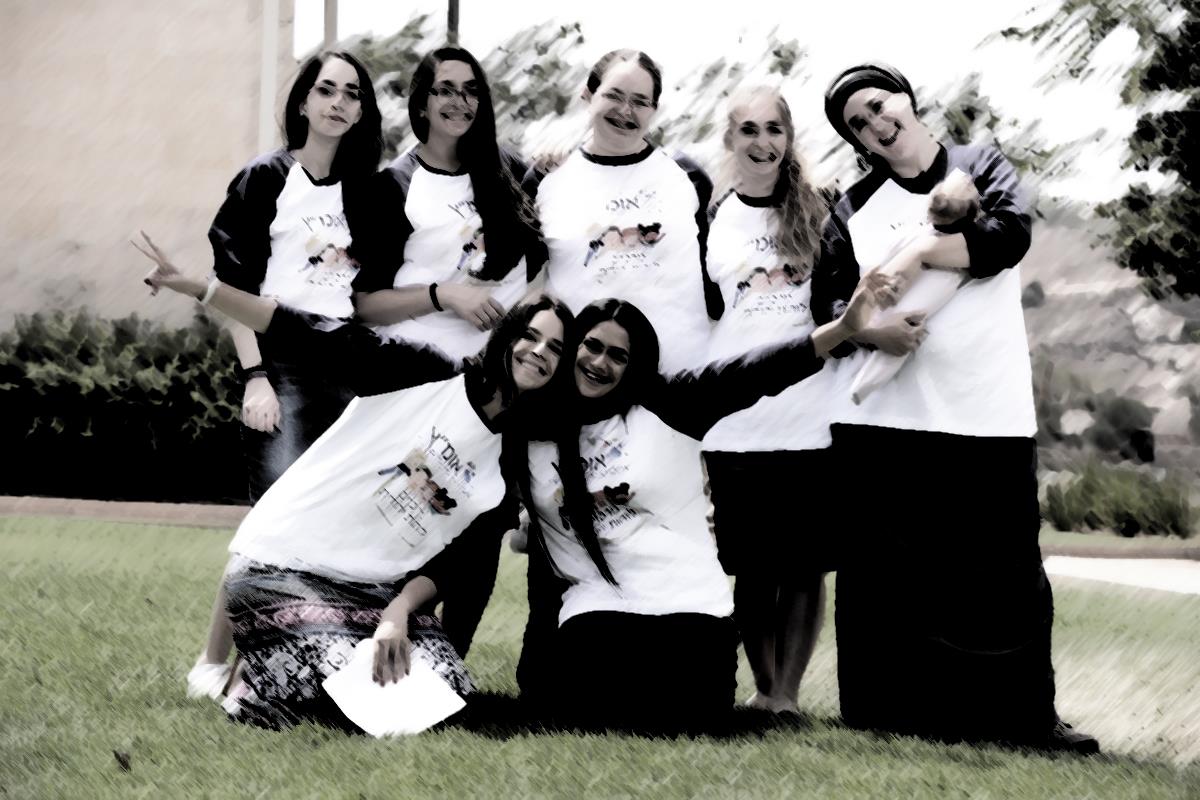 בעקבות מלחמת ששת הימים, נוצר רצון עז בקרב בנות דתיות לשרת את החברה כמקבילותיהן בציבור החילוני
ראשית השירות הלאומי
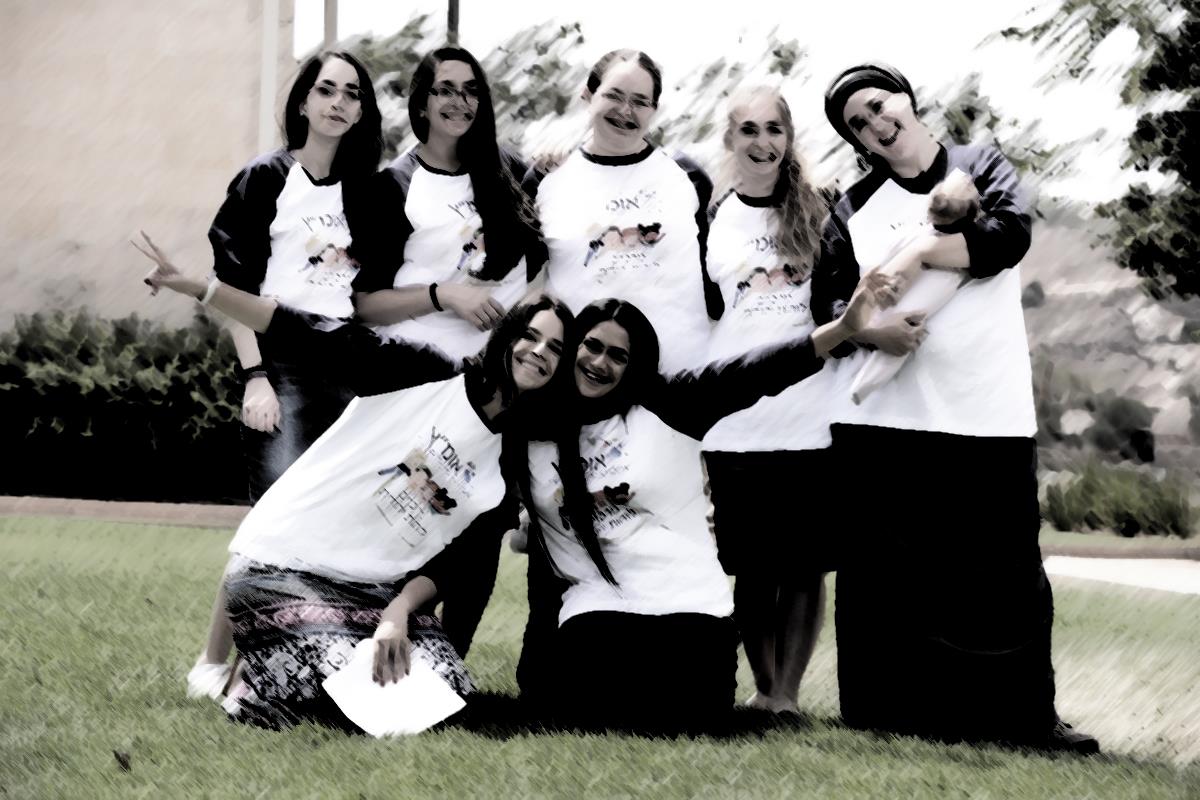 מספר בנות החלו להתנדב ללא מסגרת מסודרת בתום התיכון
בעקבות כך הוקמה בשנת 1971 האגודה להתנדבות
62
האגודה להתנדבותמוסתר
ה"אגודה להתנדבות" היא גוף נותן שירות הפועל לטובת הציבור, הקהילה והחברה בישראל. הוקמה בשנות ה-70 וייסדה את מפעל השירות הלאומי בישראל. כיום מהווה האגודה את העמותה הוותיקה והגדולה ביותר בתחום בישראל. האגודה להתנדבות מפעילה מתנדבים בגילאי 17–23 מכל גוני הקשת החברתית הישראלית, מתוך חזון חברתי ערכי. מתנדבים אלה לוקחים חלק פעיל בחיזוק היישובים ומוסדות החינוך בערים, בעיירות הפיתוח, ביישובים, מושבים וקיבוצים בגולן וביו"ש, מקרית שמונה ועד אילת. פעילות התנדבותית זו מחזקת את תחושת השייכות לחברה ומסייעת בצמצום הפערים החברתיים.

את המתנדבים מלווה צוות רכזים ורכזות אשר אחראיים על כל קבוצת מתנדבים באזור מסוים. כמו כן קיים מערך עובדים סוציאליים ובעלי מקצוע שונים אשר אמונים על שלומם ובריאותם של מתנדבי השירות הלאומי.
63
שירות לאומי-אזרחי
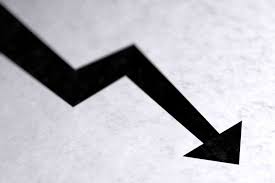 ועדת עברי – 2006
נקודת מפנה "משירות לאומי לשירות אזרחי"
ירידה באחוזי הגיוס לצה"ל שהחלה בסוף שנות ה-90 הובילו לפתיחת שורות השירות הלאומי לכלל אזרחי המדינה
64
שירות לאומי-אזרחימוסתר
"השירות האזרחי" בישראל נולד על רקע שני קונפליקטים הקיימים בישראל מיום הקמתה. הראשון הוא המתח שנידון במודל "צבא העם", שבין תפקידיו הביטחוניים והאזרחיים של צהל כפי שהוגדרו בחוק שירות הביטחון 1949, והשני הוא המתח המובנה בין היותה של ישראל מדינה יהודית לבין היותה דמוקרטית. כבר מימיה הראשונים של המדינה היה ברור כי אין כל כוונה לשתף את אזרחי ישראל הערבים בשירות בצה"ל, וכי האוכלוסייה החרדית לא תהיה מעוניינת בשירות הצבאי. בעוד שאי גיוס החברה הערבית נתפש בקרב המשרתים "הנושאים בנטל" כדבר מובן מאליו ובמידה רבה אף רצוי, אי שירותם של החרדים נתפש בקרב רוב הנושאים בנטל כפרזיטיות
שירות לאומי-אזרחי
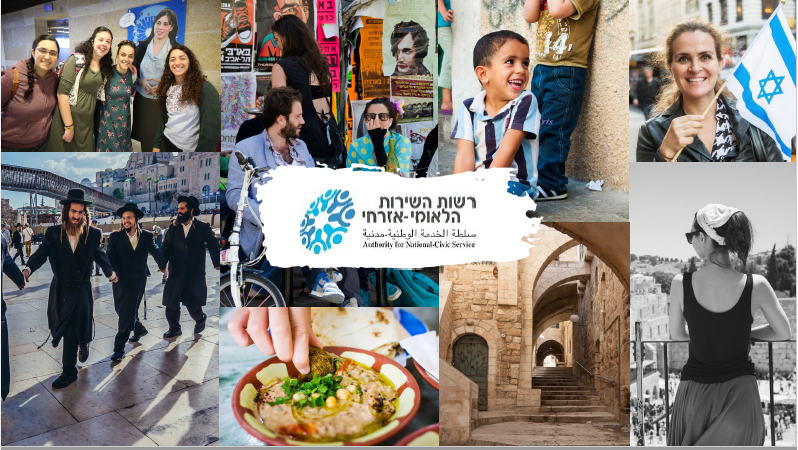 הצלחת התוכנית הובילה לבדיקת אפשרות להנהגת שירות לאומי אזרחי גם למגזרים שונים שאינם יכולים/מעוניינים לשרת בצבא, כגון ערביי ישראל הפטורים מגיוס, חרדים, אנשים בעלי פרופיל רפואי נמוך שהצבא לא גייס, ומתנגדי גיוס מטעמי מצפון
65
שירות לאומי-אזרחי
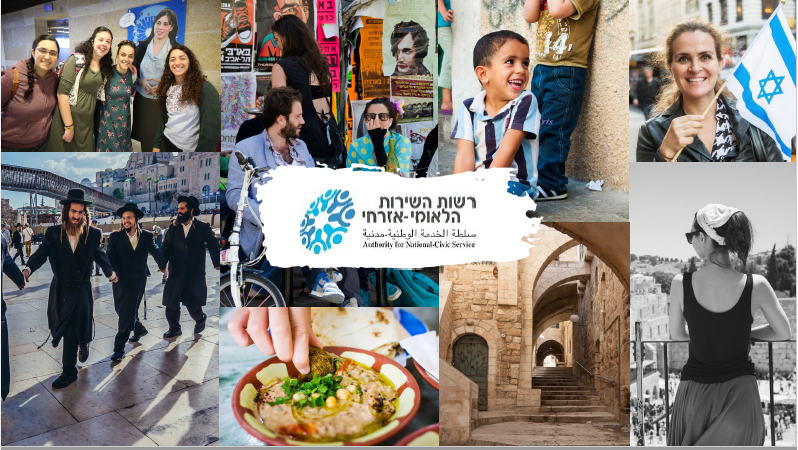 "השירות האזרחי, יהיה נכס למדינת ישראל... הוא מהווה פוטנציאל לקירוב לבבות והבנה עדתית בין חלקיה השונים של החברה... הוא יביא לחלוקת נטל הוגנת יותר בין האוכלוסיות השונות ותהיה לו תרומה כלכלית לא מבוטלת"


שאול מופז, שר הביטחון דאז, על המצלות הוועדה
66
67
שירות לאומי-אזרחי
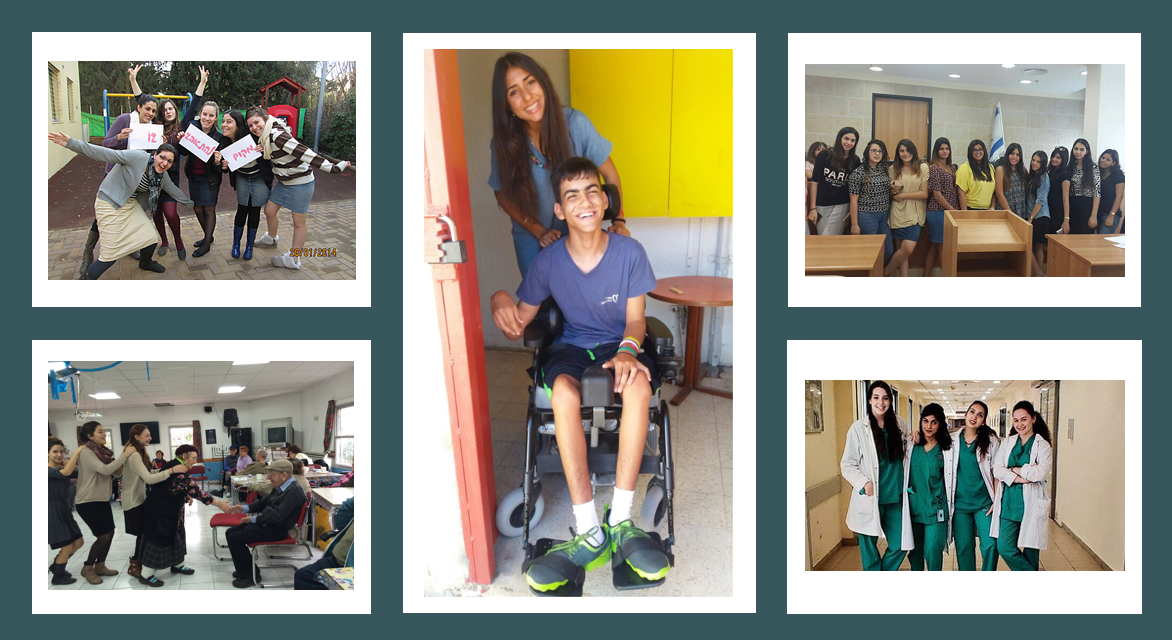 משרד החינוך – עבודה עם ילדים ונוער
משרד המשפטים– התנדבות בבתי משפט
משרד לשוויון חברתי – סיוע לקשישים
משרד הבריאות– תפקידים חיוניים בביה"ח
68
שירות לאומי-אזרחי
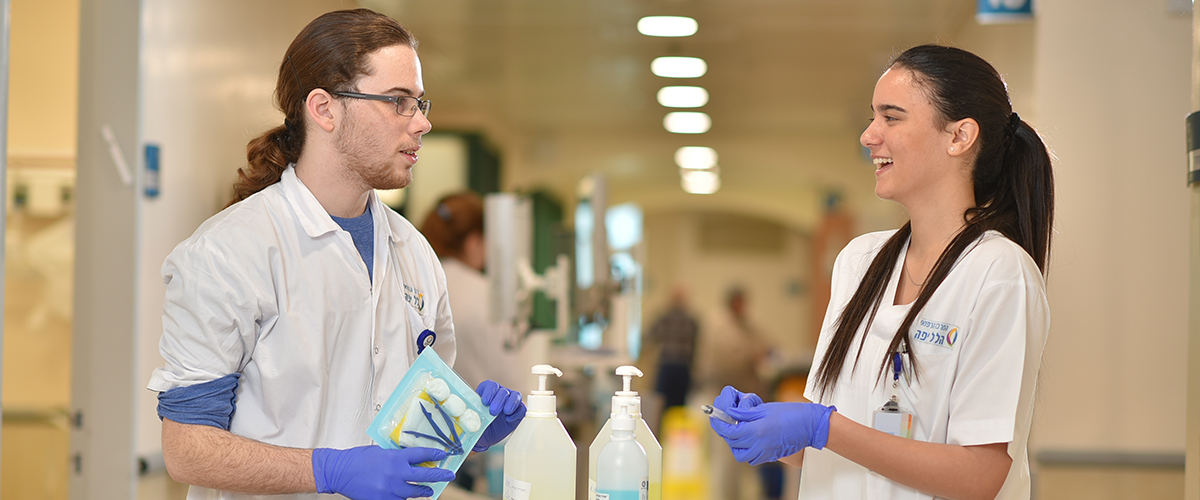 מסיימי השירות הלאומי-אזרחי זכאים להטבות שאותן מקבלים חיילים משוחררים (בהתאם לתקופת השירות)
69
שירות לאומי-אזרחי
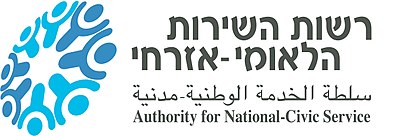 בשנת 2007, הוקמה רשות השירות הלאומי-אזרחי, להסדרת נושא ההתנדבות בקהילה בכדי לאפשר לצעירים שאינם משרתים בצה"ל מסיבות שונות – לתרום את חלקם למדינה על ידי פעילות בקהילה
חוק שירות אזרחי (2017)
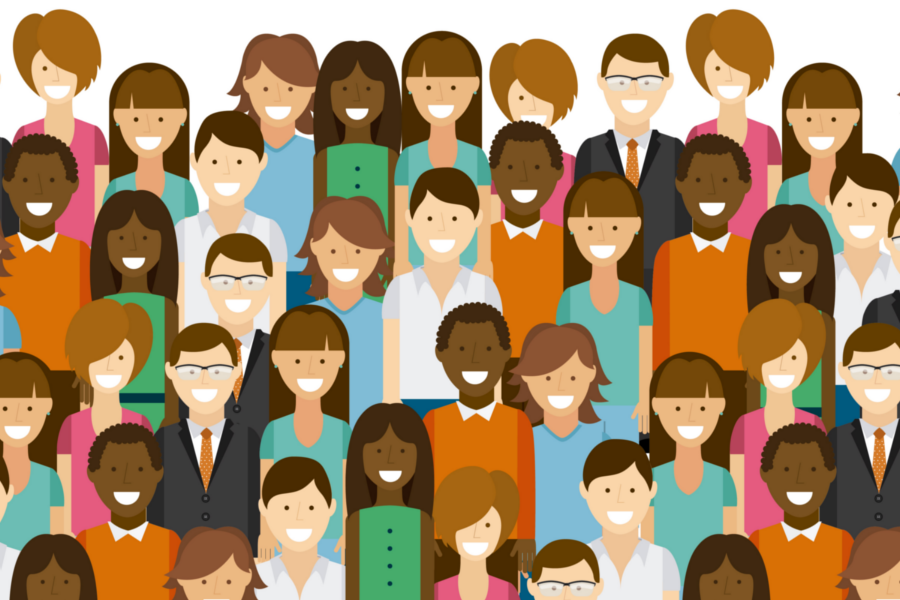 "נועד להסדיר את המסגרת והתנאים לביצוע שירות התנדבותי מטעם המדינה, בידי מי שלפי דין אינו משרת בשירות סדיר, שתהיה בו תועלת ציבורית לקהילה, לחברה ולמדינה."
חוק שירות אזרחי, התשע״ז–2017
עלייה מתמדת בכמות המתנדבים
המגזר הערבי בשירות האזרחי-לאומי
73
מילואים
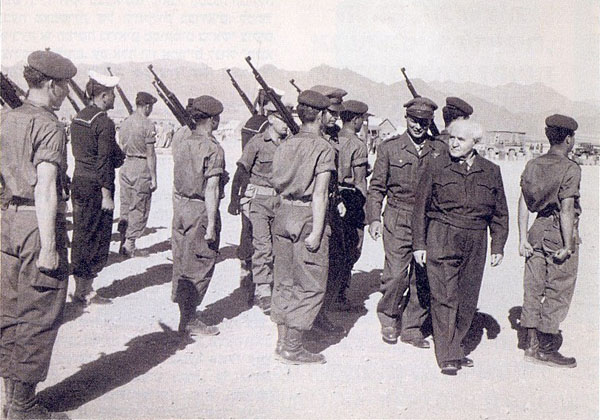 בשנותיה הראשונות של מדינת ישראל, בנה דוד בן-גוריון את תפיסת הביטחון של המדינה וקבע כי "ביטחוננו מן ההכרח שיישען בעיקר על עתודות מאומנות ומצוידות… שאפשר יהיה לגייסם במהירות הגדולה ביותר בשעת הצורך"
74
מילואים
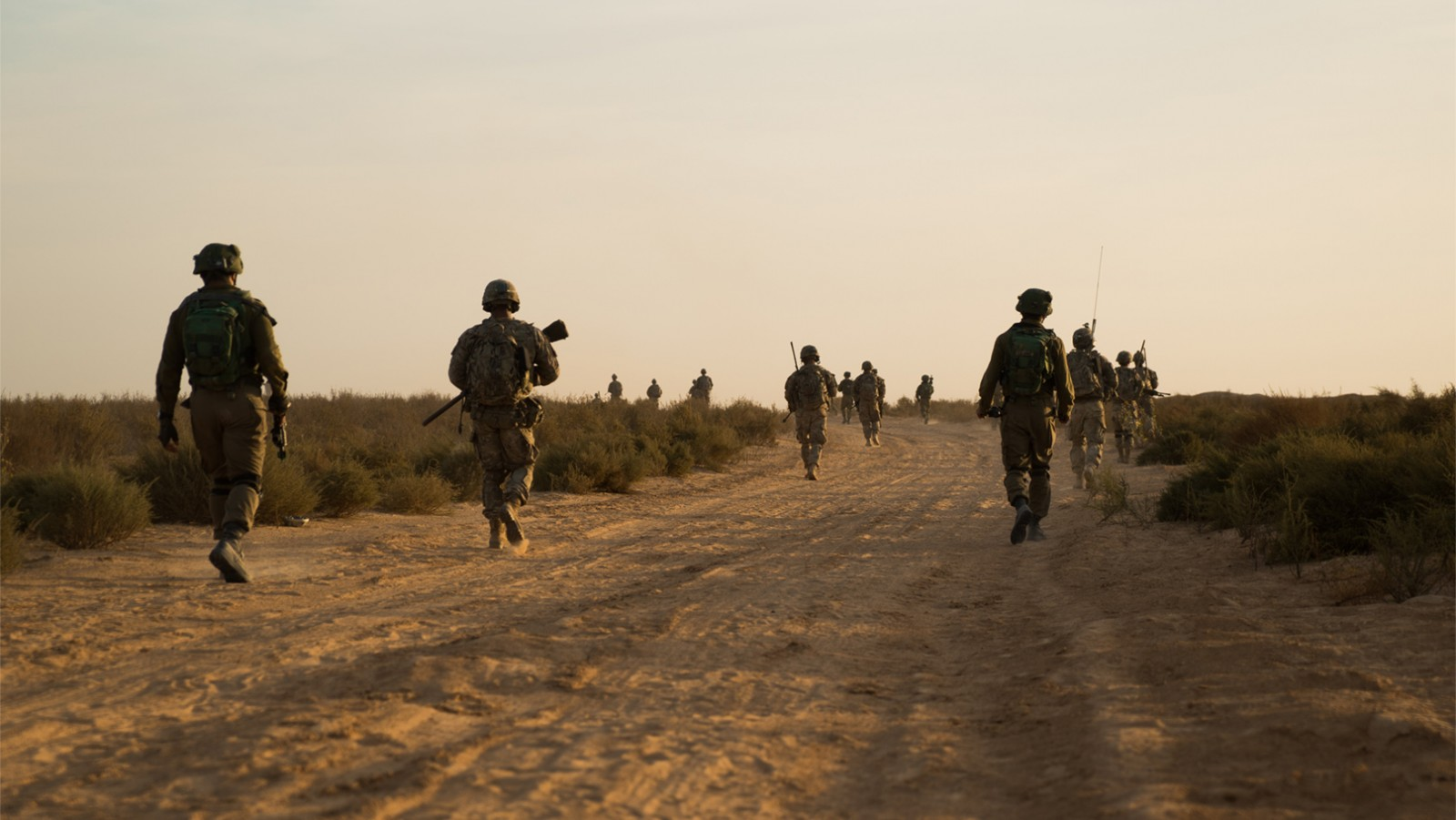 מאז ועד היום, מערך המילואים בצה"ל מהווה 70% מכלל סדרי הכוחות   בימים אלו, כ-400 אלף משרתים
75
מילואים
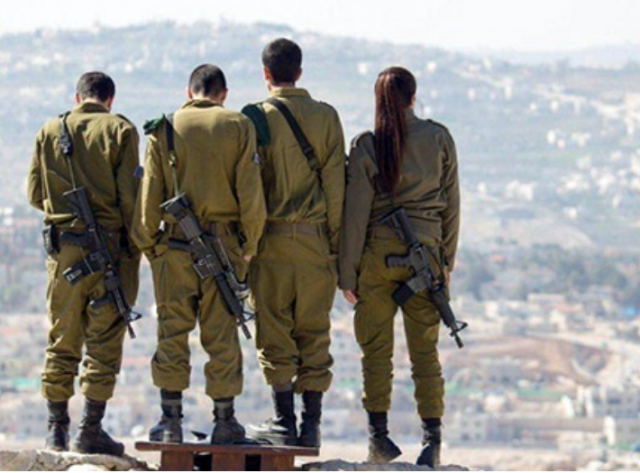 המשרתים במילואים מממשים את הביטוי "צבא-עם"
76
מילואים
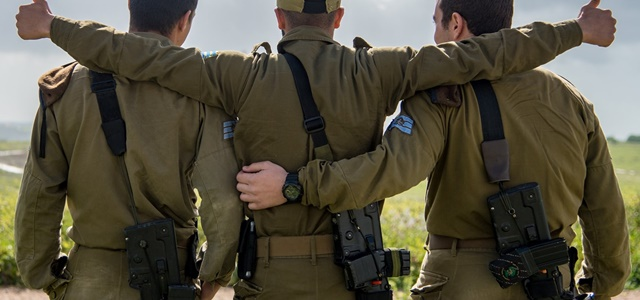 לפי תא"ל סינגר (מיל') - "הביטוי של צבא-עם הוא לא רק אוסף חיילי חובה שמתגייסים אלא גם אנשי המילואים. אילולא המילואים משרתי המילואים היו 'לקוחות ביטחון' וכעת הם 'שותפי ביטחון'. המילואים הופכים נתח לא קטן מתושבי מדינת ישראל לשותפים בסיפור הזה, מה שבונה ומחזק את החוסן הלאומי והחברתי"
77
מילואים
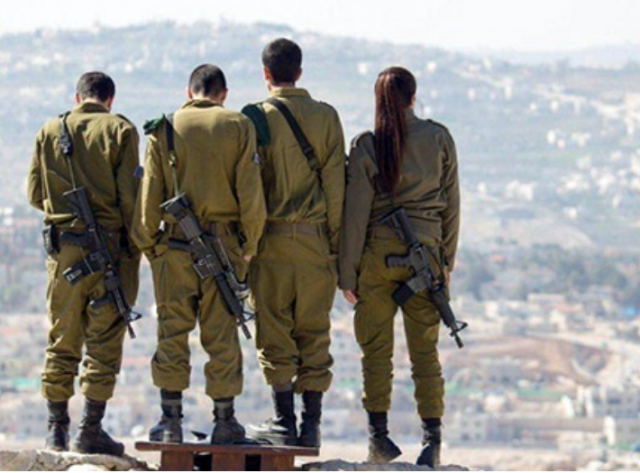 על אף השסעים המרובים בחברה הישראלית, יעידו רבים כי שירות המילואים מצליח לאחד בין כולם בהרמוניה יוצאת דופן. הקמל"ר אומר : "אתה לא מוצא דברים כאלה באזרחות, שם כל אחד נמצא בחוג החברתי שלו, ואילו במילואים כל עם ישראל נמצא ביחד"
78
תהליך הגיוס
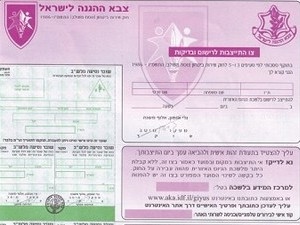 צו ראשון
יום המא"ה
שאלון העדפות
מיון מתקדם
יום הגיוס
79
תהליך הגיוס
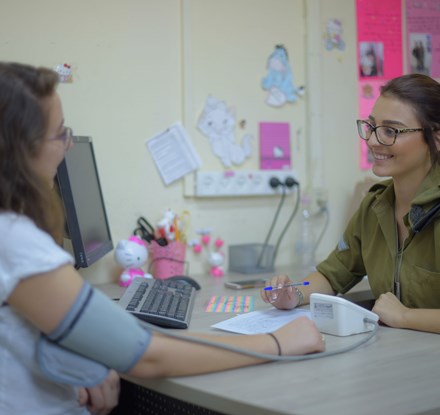 צו ראשון
תחנות הצו הראשון
יום המא"ה
אימות נתונים
ראיון אישי
שאלון העדפות
מבחנים פסיכוטכניים
מיון מתקדם
בדיקות רפואיות
יום הגיוס
80
תהליך הגיוס
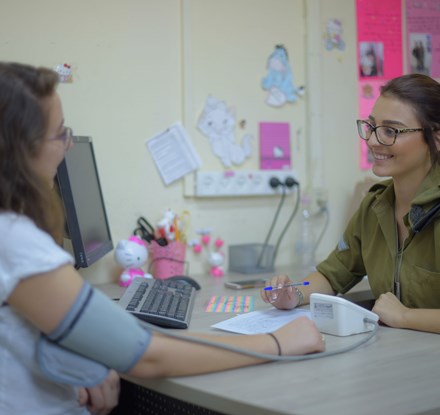 צו ראשון
מבחנים פסיכוטכניים
יום המא"ה
שאלון העדפות
מיון מתקדם
סדרת מבחנים ממחושבים שיקבעו את ציוני הקב"א והדפ"ר
יום הגיוס
81
תהליך הגיוס - מבחן פסיכוטכני
אנלוגיות מילוליות
ירח : לבנה = גבוה : ?
א. נמוך
ב. ננס
ג. תמיר
ד. יהיר
אות : מילה = חדר : ?
א. דירה
ב. מחסן
ג. סלון
ד. קיר
[Speaker Notes: תמיר, דירה]
82
תהליך הגיוס - מבחן פסיכוטכני
אנלוגיות צורניות
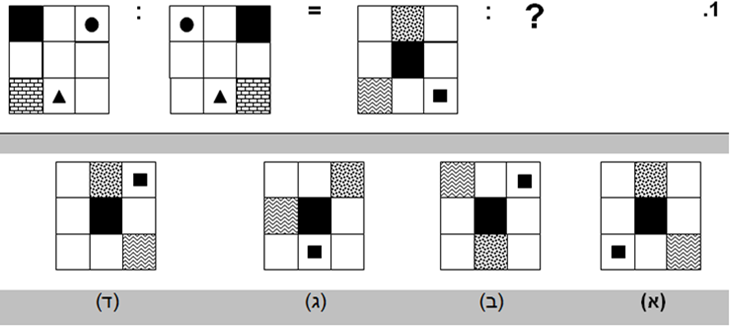 [Speaker Notes: א]
83
תהליך הגיוס - מבחן פסיכוטכני
חשיבה כמותית
אוטובוס נוסע מתל-אביב לנתניה בחצי שעה. אם ידוע שהמרחק בין תל אביב לנתניה הוא 20 קילומטרים, מהי מהירות הנסיעה הממוצעת של האוטובוס?
א. 10 ק"מ לשעה
ב. 20 ק"מ לשעה
ג. 30 ק"מ לשעה
ד. 40 ק"מ לשעה
ה. 80 ק"מ לשעה
[Speaker Notes: ד]
84
תהליך הגיוס - מבחן פסיכוטכני
מבחן הוראות
בחר את המילה הארוכה ביותר שאין בה את האות ל' ושהיא מורכבת ממספר אותיות זוגי.
א. וילונות
ב. התחשבות
ג. עיפרון
ד. הבנה
ה. להקה
[Speaker Notes: ג]
85
תהליך הגיוס
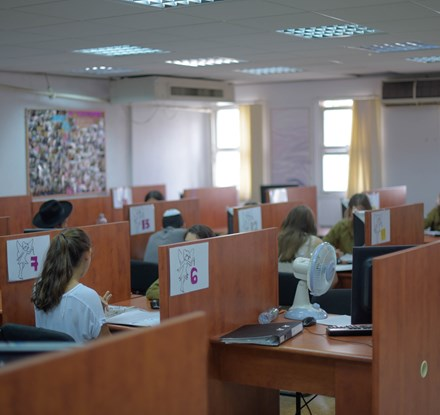 צו ראשון
קב"א – קבוצת איכות
יום המא"ה
שאלון העדפות
מיון מתקדם
נתון המשמש את צה"ל לצורך שיבוץ ראשוני לתפקידים בשירות חובה, נע בין 41 ל56
מחושב על בסיס מרכיבים שונים ביניהם: צה"ר, דפ"ר, ציון עברית וצד"כ
יום הגיוס
86
תהליך הגיוס
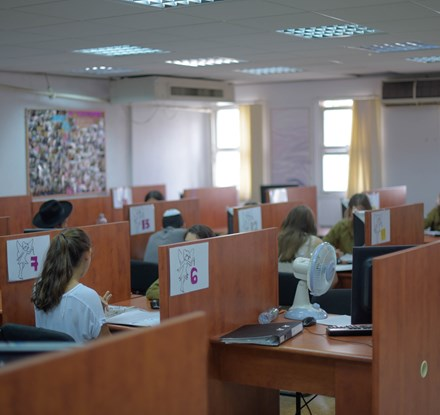 צו ראשון
קב"א – קבוצת איכות
יום המא"ה
שאלון העדפות
מיון מתקדם
צה"ר – ציון השכלה ראשוני הנקבע לפי מגמות, בגרויות, יחידות לימוד ועוד
דפ"ר
ציון עברית – לפי ראיון מול מאבחנת פסיכוטכנית
צד"כ – ציון דרך – נקבע לפי ראיון אישי לבנים בלבד
יום הגיוס
87
תהליך הגיוס
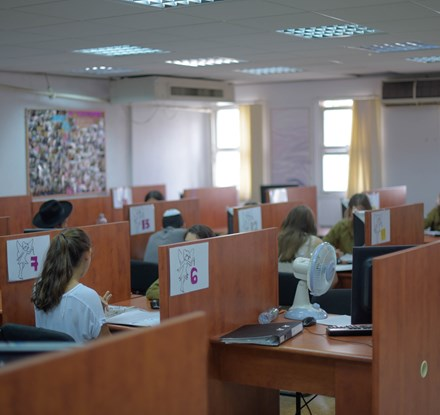 צו ראשון
דפ"ר – דירוג פסיכוטכני ראשוני
יום המא"ה
שאלון העדפות
מיון מתקדם
מבחנים הבודקים יכולות חשיבה על ידי מבחנים כמותיים, מילוליים וצורניים
בתום המבחן בלשכת הגיוס נקבע ציון הדפ"ר, נע בין 10 ל90 במרווחים של 10 נקודות
יום הגיוס
88
תהליך הגיוס
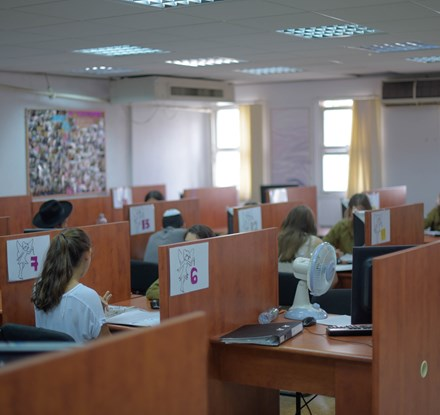 צו ראשון
בדיקות רפואיות
יום המא"ה
שאלון העדפות
מיון מתקדם
בדיקות הנעשות לקביעת ציון הפרופיל
מתבצעות בדיקות גובה, משקל, ראייה, שתן ועוד
יום הגיוס
89
תהליך הגיוס
יום המא"ה – מיון, איתור והתאמה
צו ראשון
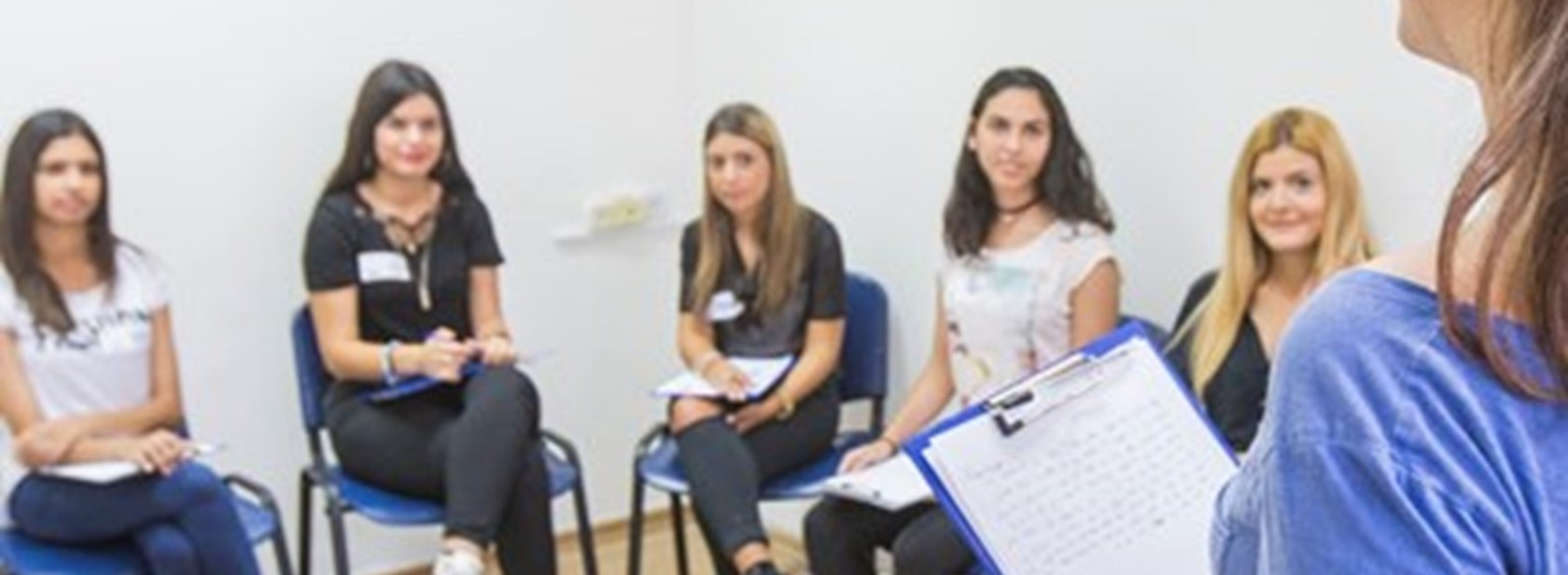 יום המא"ה
שאלון העדפות
מיון מתקדם
מיועד לכלל הבנות המתגייסות
יום המא"ה אורך כ7 שעות ומתקיים באחד ממרכזי האבחון של "אדם מילוא"
יום הגיוס
90
תהליך הגיוס
יום המא"ה – מיון, איתור והתאמה
צו ראשון
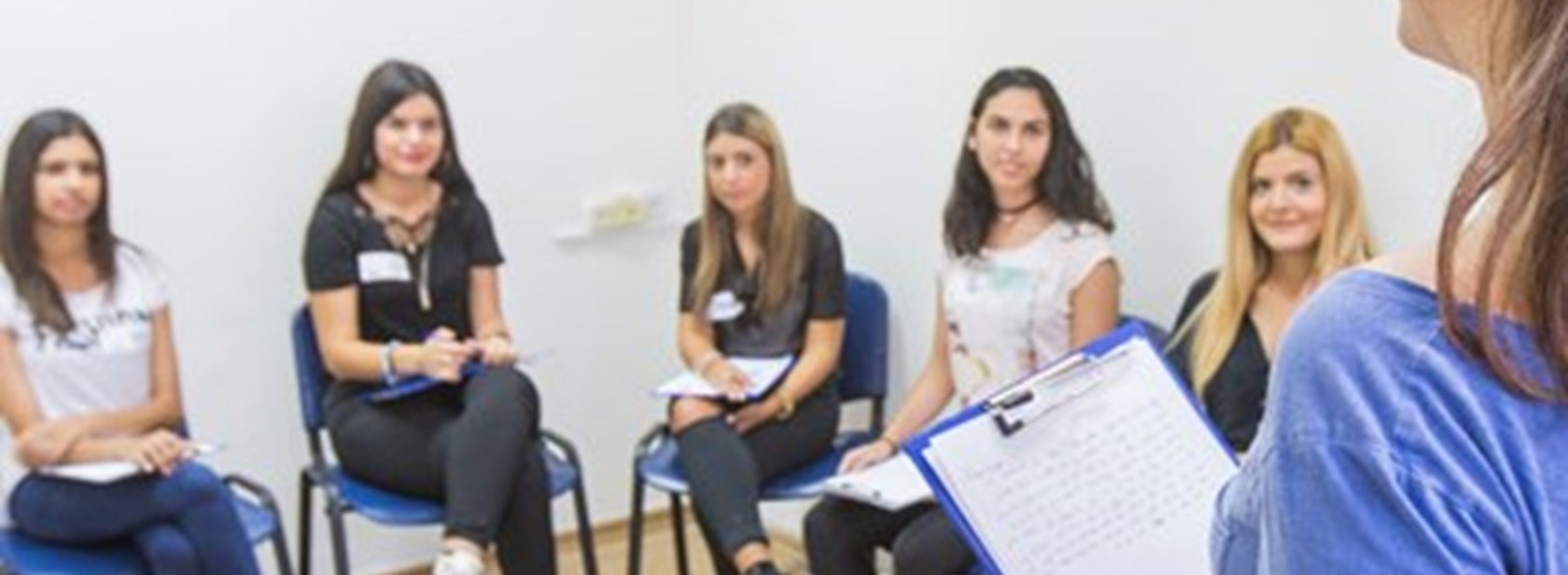 יום המא"ה
שאלון העדפות
מיון מתקדם
במהלך היום מתבצעים מבחנים ממוחשבים, תחנה הכוללת תרגילים פיזיים קלים, סימולציות אישיות, הרצאה, דיון קבוצתי ועוד
יום הגיוס
91
תהליך הגיוס
יום המא"ה – מיון, איתור והתאמה
צו ראשון
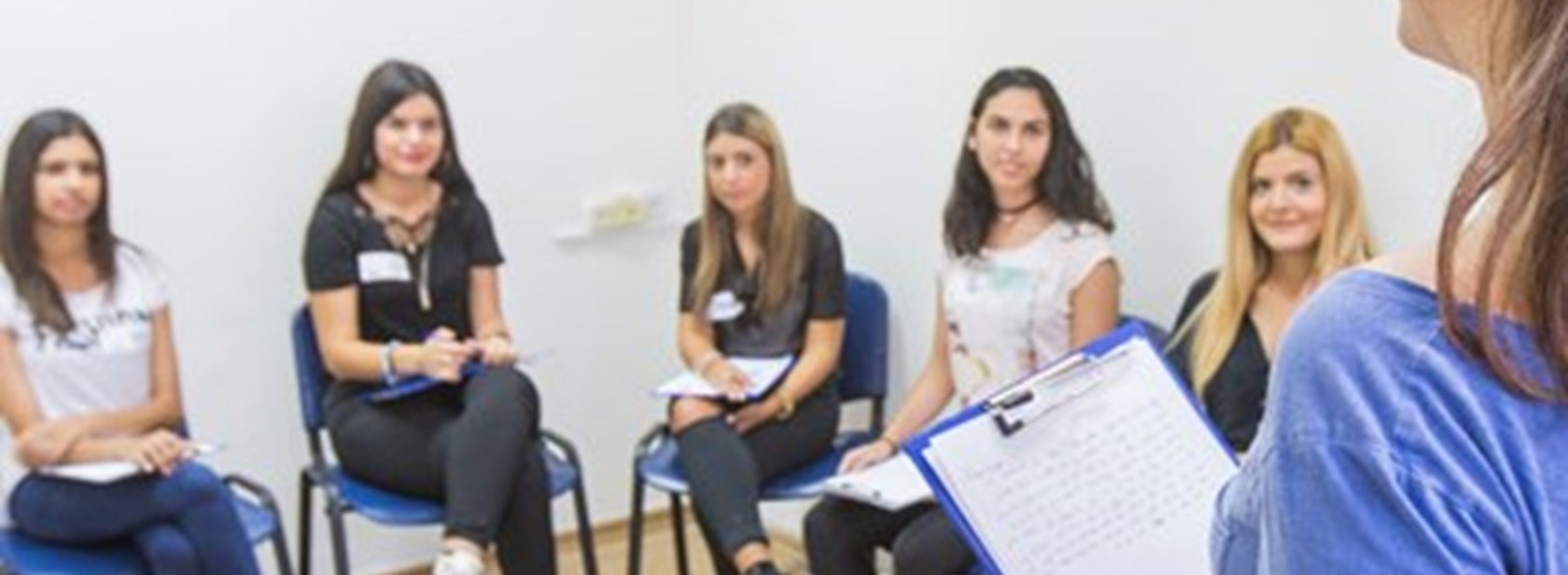 יום המא"ה
שאלון העדפות
מיון מתקדם
מטרת המבחנים להעניק הזדמנות נוספת להוכיח כישורים ויכולות אישיות שאולי לא באו לידי ביטוי בצו הראשון
יום הגיוס
92
תהליך הגיוס
שאלון העדפות
צו ראשון
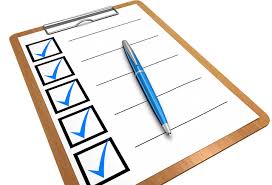 יום המא"ה
שאלון העדפות
מיון מתקדם
שאלון אשר מקבל כל מתגייס ובו מוצעים לו התפקידים המתאימים לנתונים שנאספו עליו בצו ראשון וביום המא"ה (לבנות)
יום הגיוס
93
תהליך הגיוס
מיון מתקדם
צו ראשון
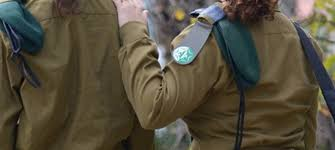 יום המא"ה
שאלון העדפות
מיון מתקדם
השלב בו המתגייסים מזומנים למיונים תוך ניסיון התחשבות בשאלון ההעדפות, יש אפשרות לבקש זימון למיונים לתפקידים שונים הדורשים מיון כמו – כתב\ת צבאי, מדריכ\ת צניחה, חיל המודיעין ועוד
יום הגיוס
94
תהליך הגיוס
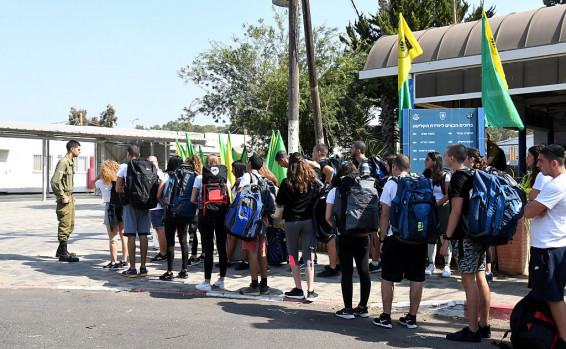 יום הגיוס
צו ראשון
יום המא"ה
שאלון העדפות
מיון מתקדם
ביום הגיוס כל המתגייסים נשלחים לבסיס מיטב, שם יעברו שרשרת חיול הכוללת: ספר, צלם, צילום חלל פה ורנטגן, טביעות אצבע, חיסונים וניפוק חוגר
יום הגיוס
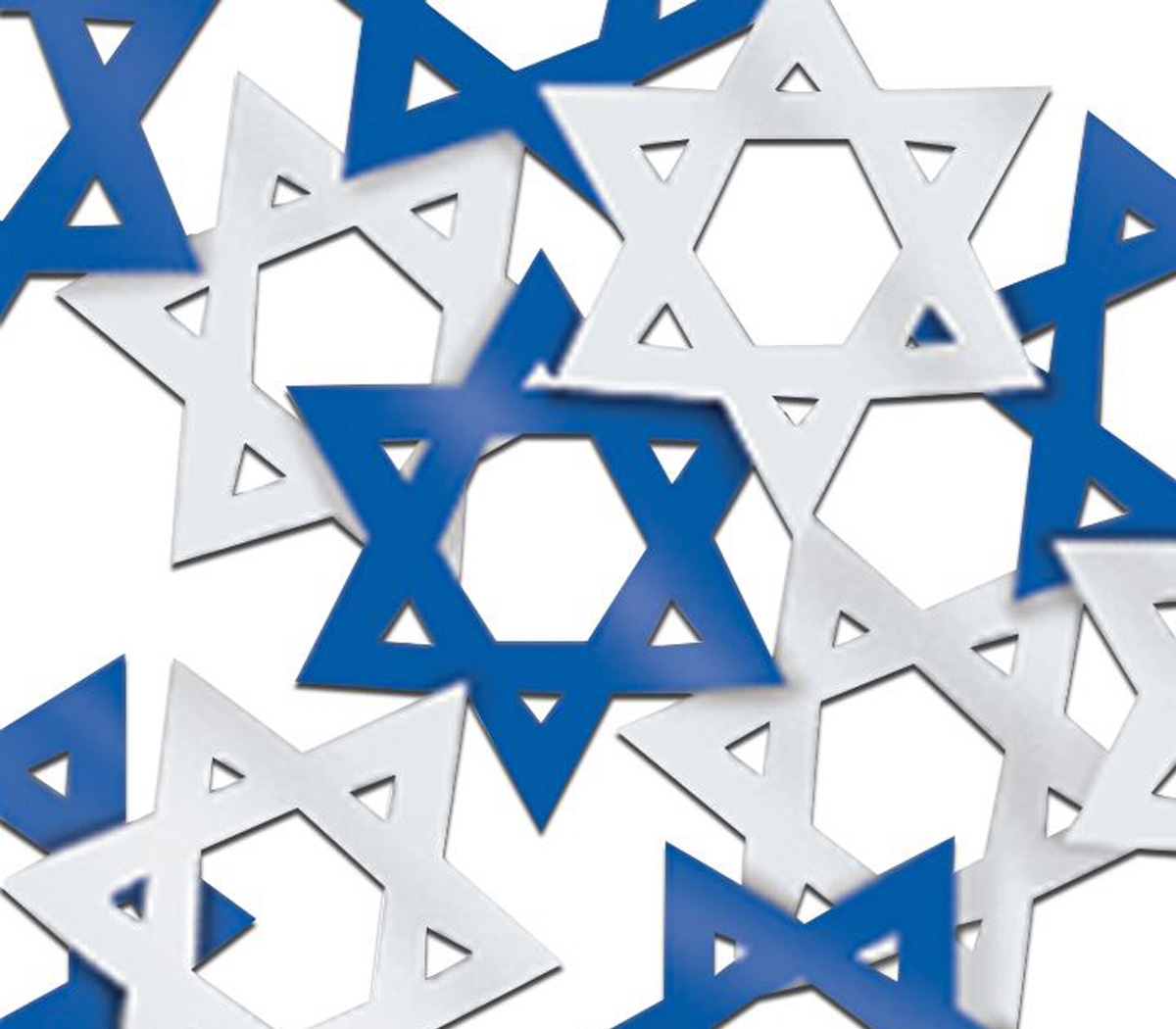 95
"וכשם שעתיד היהדות בגולה תלוי מעכשיו בקיום ישראל, כך תלוי עתיד מדינת המדינה, עצם קיומה, בטחונה ושלומה וביתר שאת, מילוי יעודה ההיסטורי ביהדות העולמית" 
דוד בן גוריון, 
מתוך נצח ישראל והתפוצה
ישראל תלויה ביהדות הגולה
בשנת 1850 היו בישראל 20,000 יהודים ללא עליה לא היה עתיד לקיום ישראל
יהדות הגולה תלויה בישראל
ביתו של העם היהודי
מודל מפתחות לדירוג בתי הספר
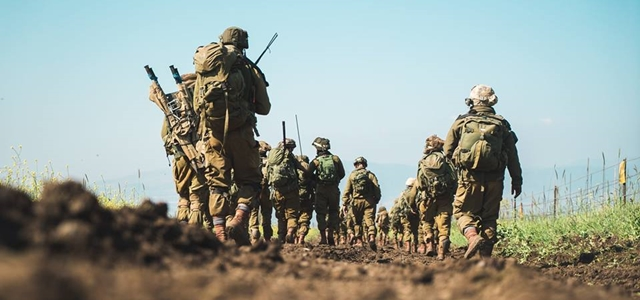 מוטיבציה ללחימה
מוטיבציה לשירות משמעותי
אחוז גבוה של כשירים ללחימה
חיזוק החוסן
אחוז גיוס לשירות משמעותי
אחוז גבוה של בעלי מדד איתנות גבוה
בתי ספר בתכנית הכנה לצה"ל
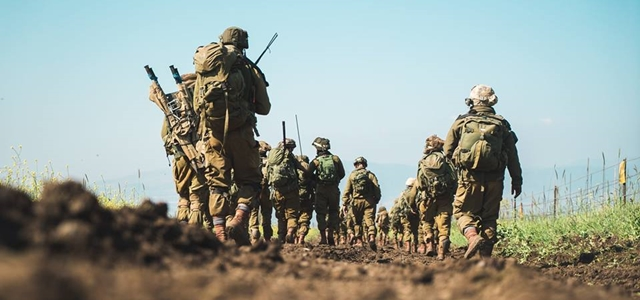 סה"כ בתי ספר בחלוקה לפי מתווה "מפתחות" – 514
מיקוד "מפתחות" – 384 בתי ספר
בתי ספר "אדומים" - 63
פעולות המשרד
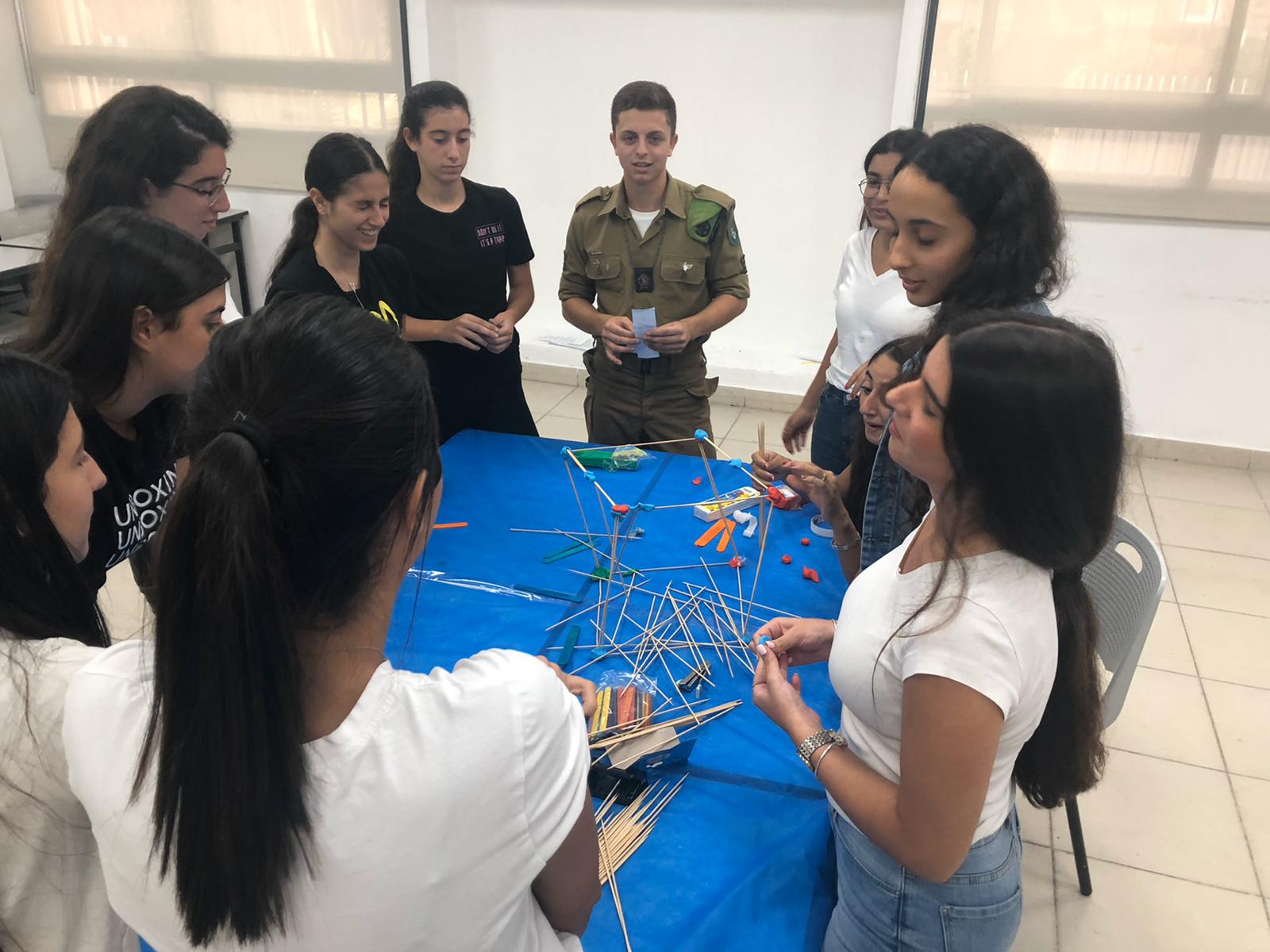 פעולות המשרד – שעות מחנך
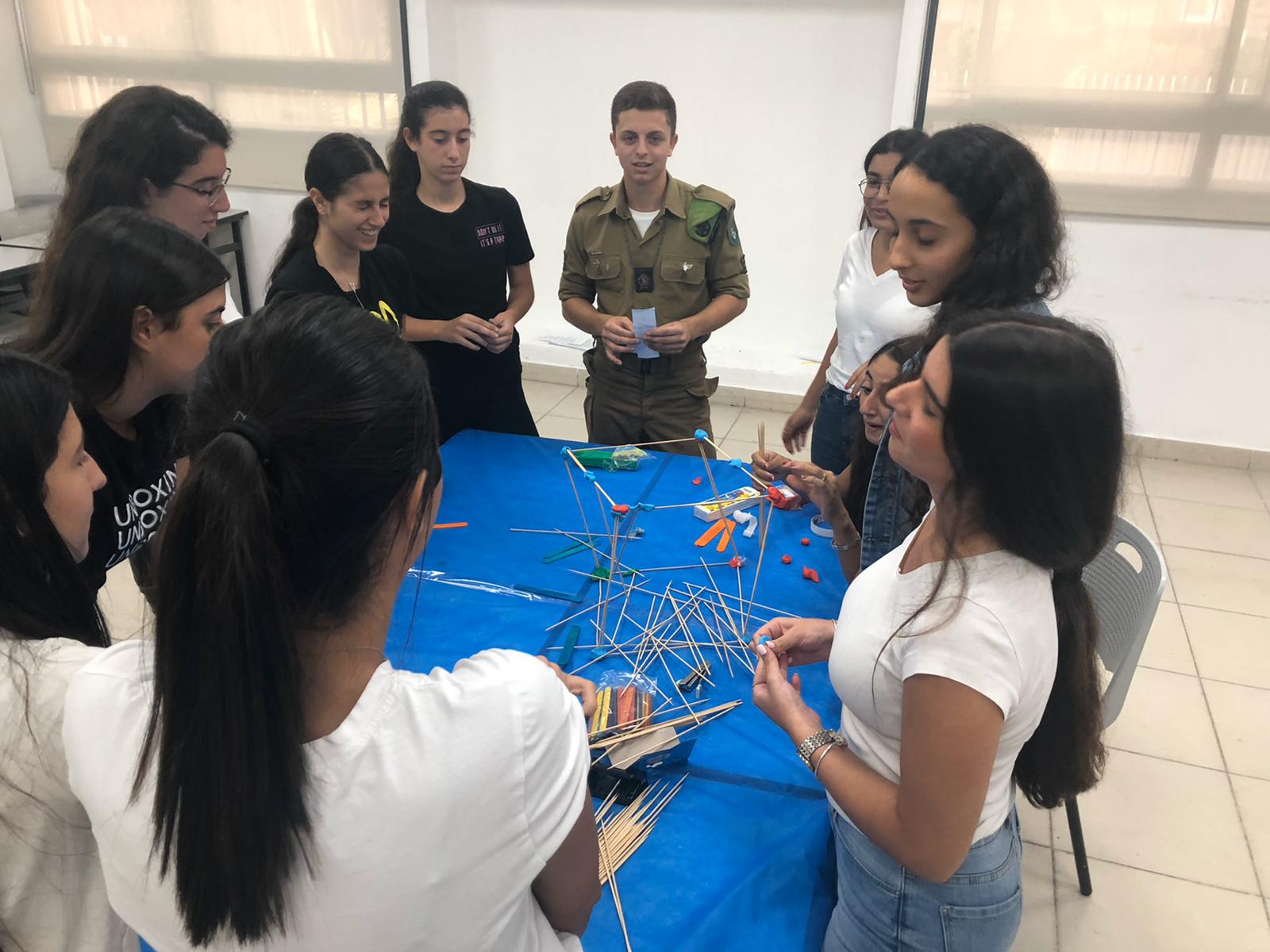 הכנה ליום המא"ה תיכון מאור יהודה
100
פעולות המשרד – גדנ"ע
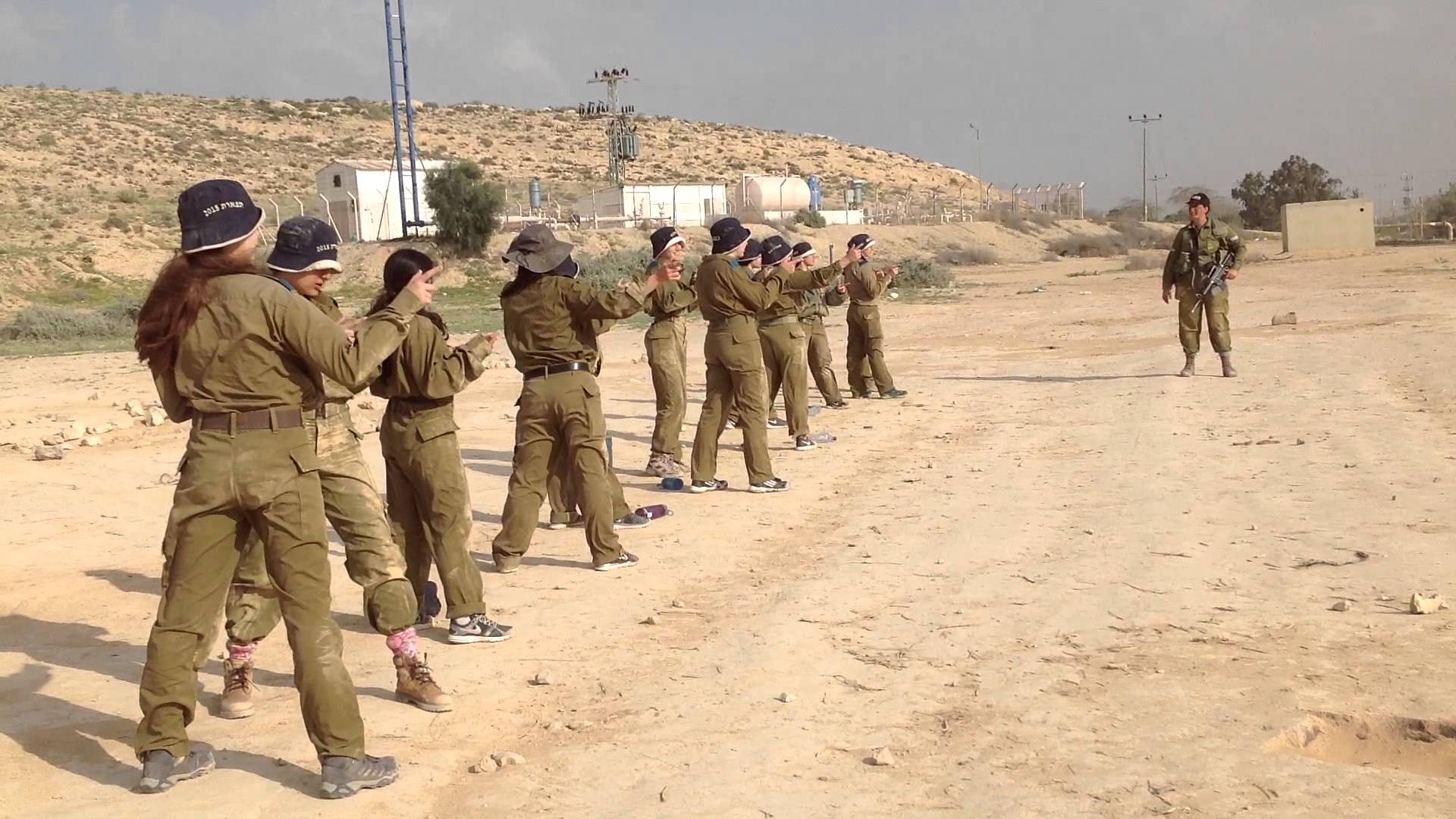 שבוע גדנ"ע
"...תרומתו העיקרית של הגדנ"ע היא ביצירת מוכנות נפשית-ערכית של הנוער לשירות בצה"ל, פיתוח תכונות וכישורים אשר יועילו לו בשירות, ולאו דווקא בהקניית מיומנויות במקצועות האימון הצבאי..."

(מאור אריה, משרד החינוך והתרבות, תשל"ו, 1975)
101
פעולות המשרד – גדנ"ע
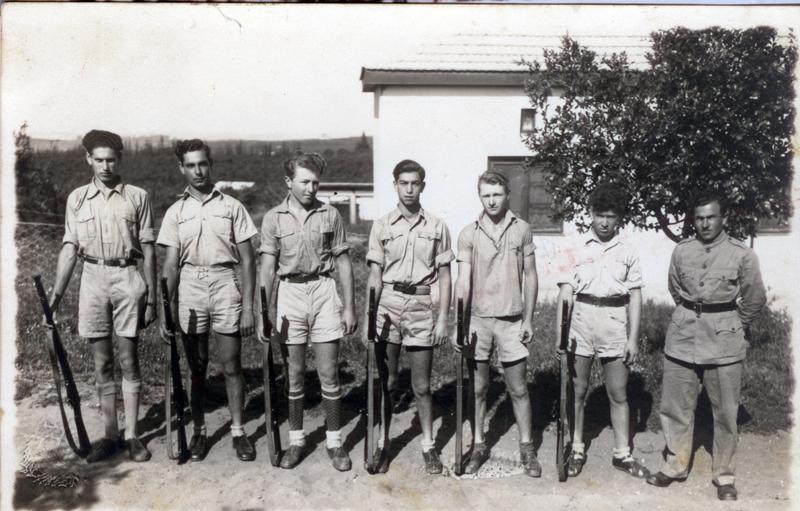 שבוע גדנ"ע
הגדנ"ע הוקם רשמית ב15 במאי 1941, כמסגרת נוער בארגון "ההגנה"
102
פעולות המשרד – גדנ"ע
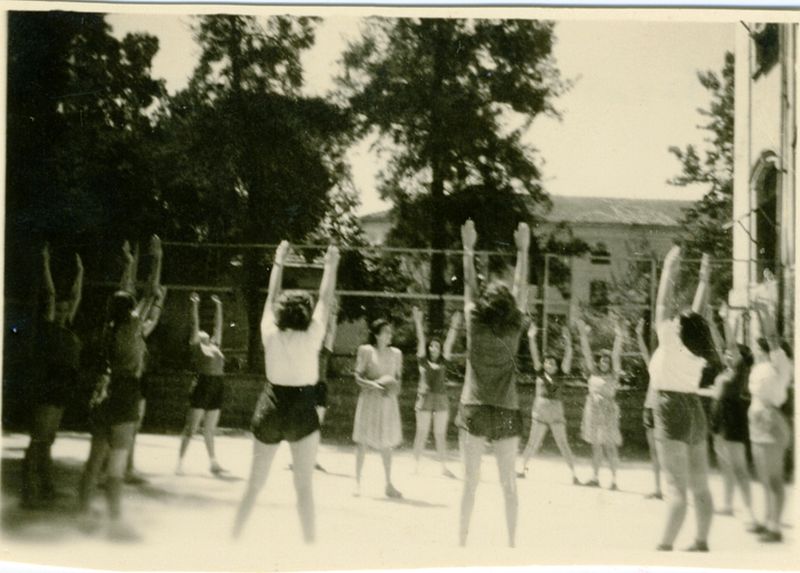 שבוע גדנ"ע
הגדנ"ע מופעל כיום על ידי חיל החינוך והנוער בשיתוף מינהל חברה ונוער והאגף הביטחוני- חברתי במשרד הביטחון
103
פעולות המשרד – גדנ"ע
שבוע גדנ"ע
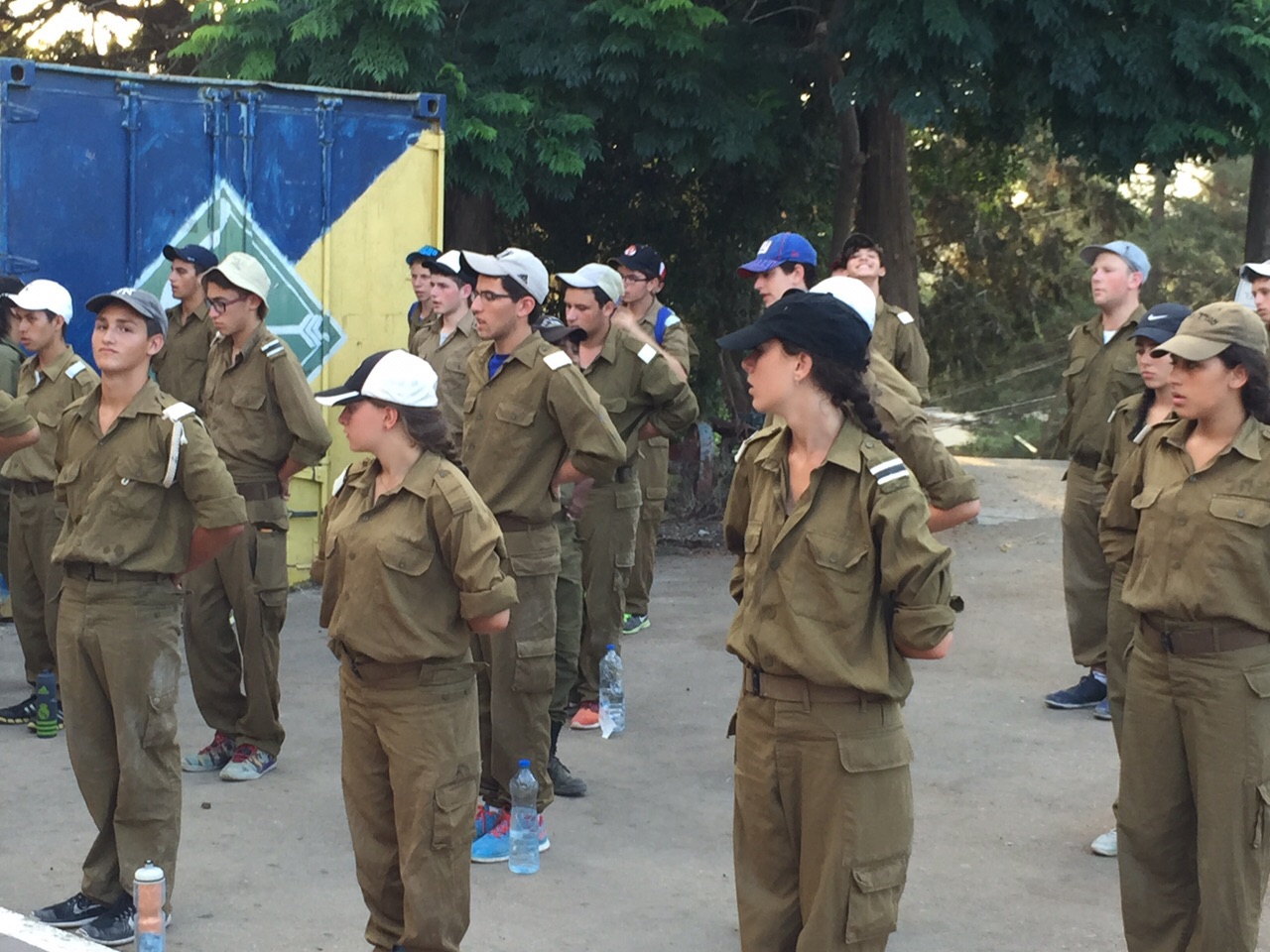 שבוע הגדנ"ע נמשך חמישה ימים, והוא מדמה טירונות התלמידים מתנסים בחיי הצבא
104
פעולות המשרד – גדנ"ע
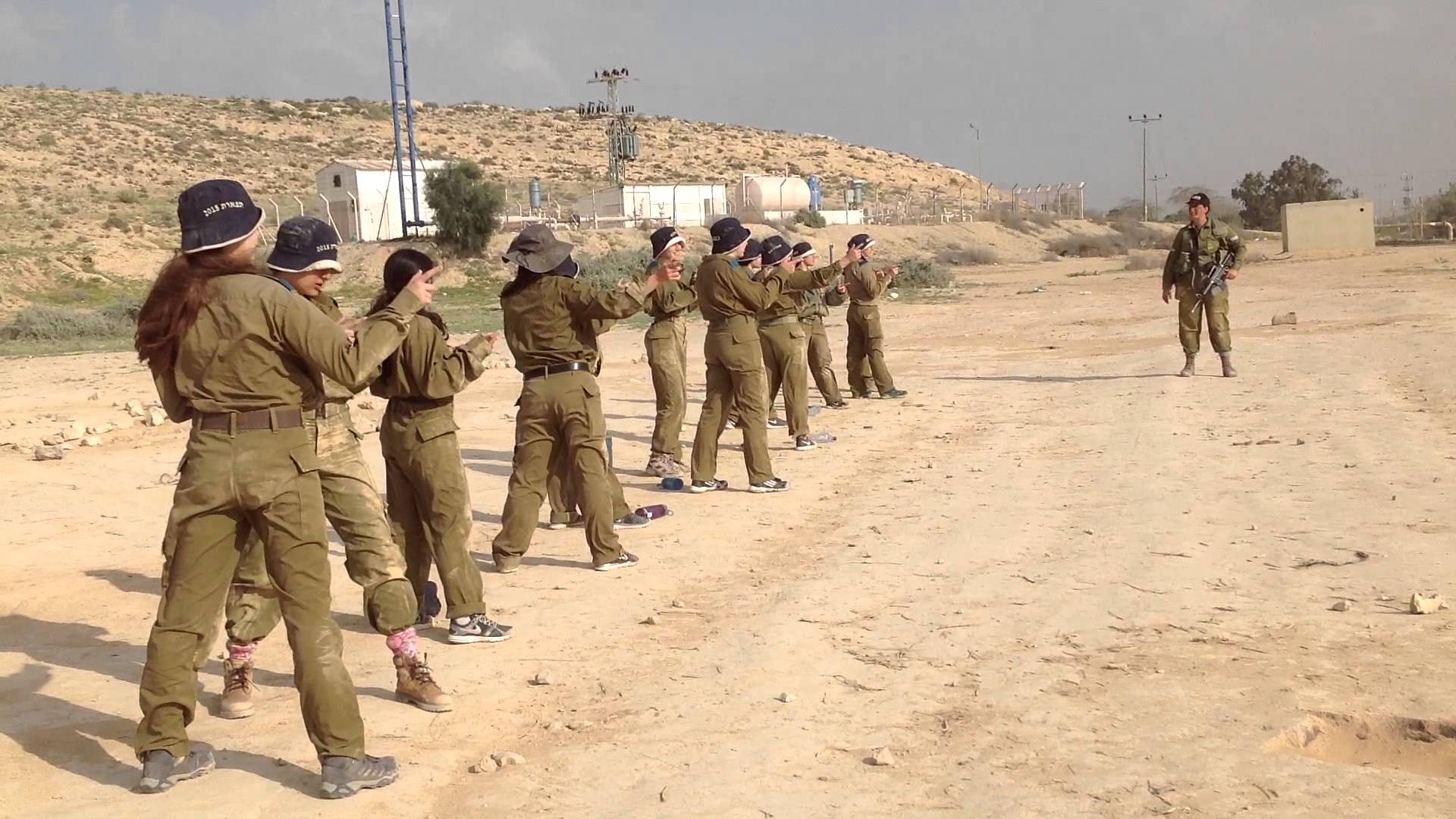 בגדנ"ע משתתפים כ26,000 תלמידים
"צו בצוותא"
התייצבות לצו ראשון כקבוצה הומוגנית בלשכת הגיוס
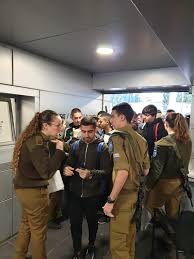 הדרך החדשה – הכנה לשירות
147 בתי ספר משתתפים
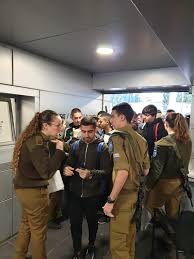 107
144 ספורטאים מצטיינים בחלוקה למחוזות
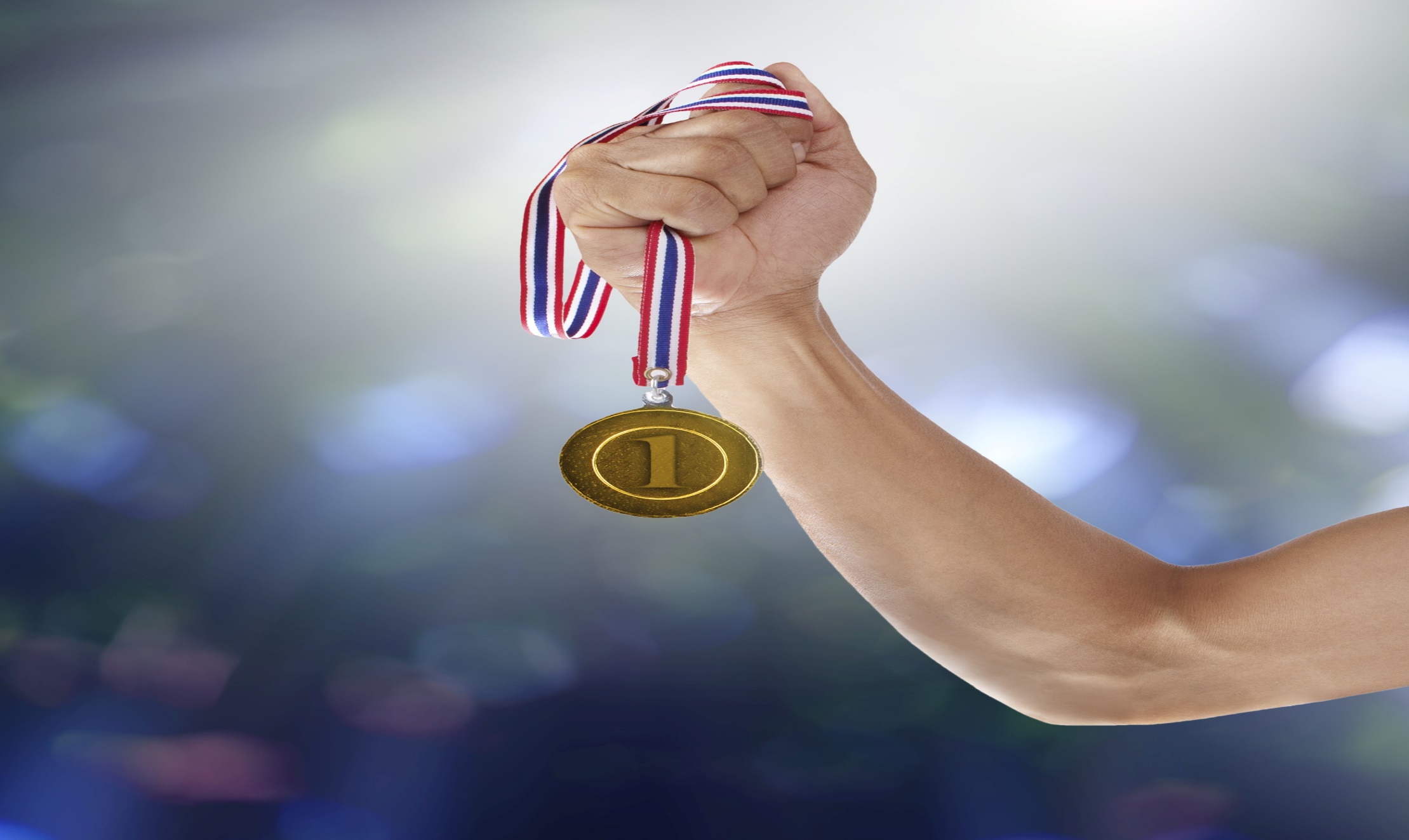 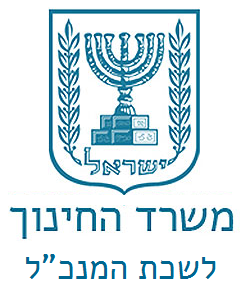 תודה על ההקשבה!